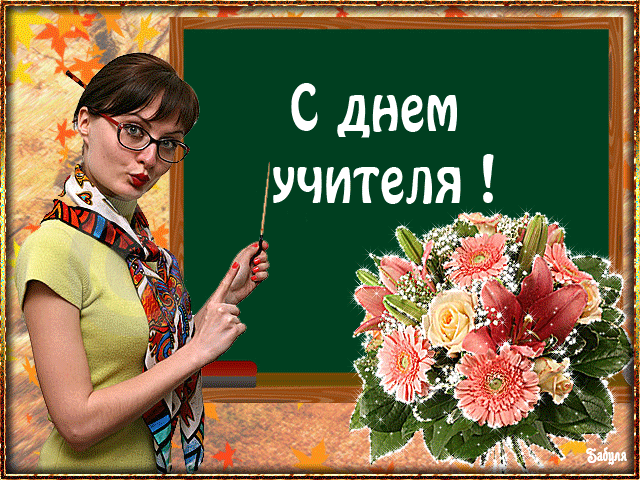 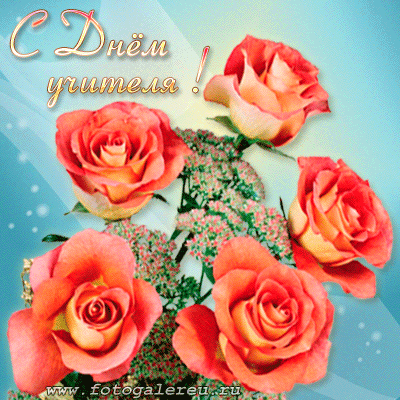 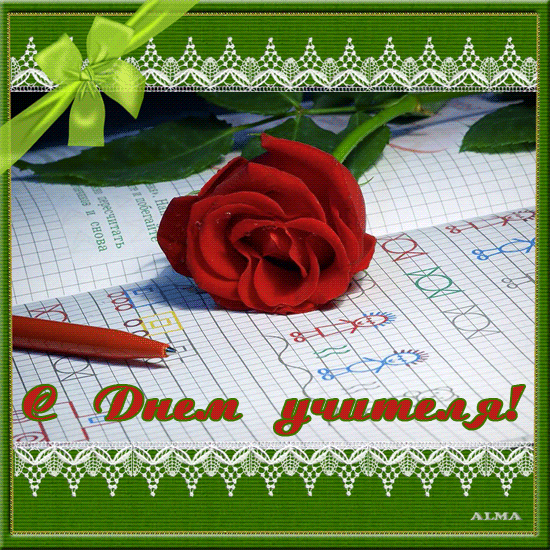 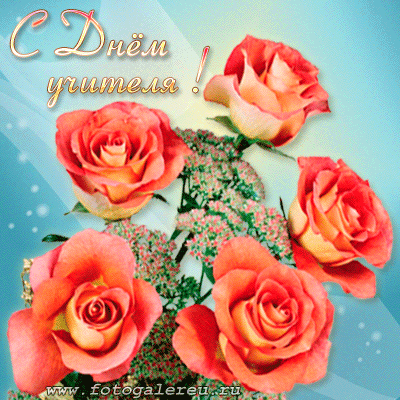 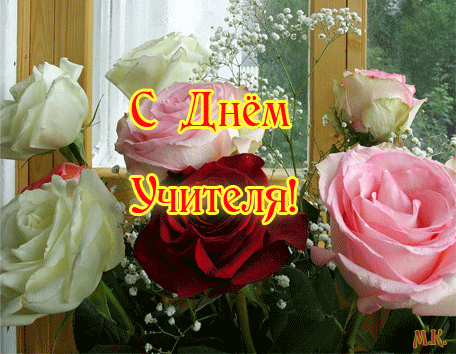 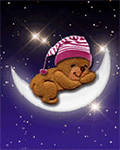 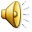 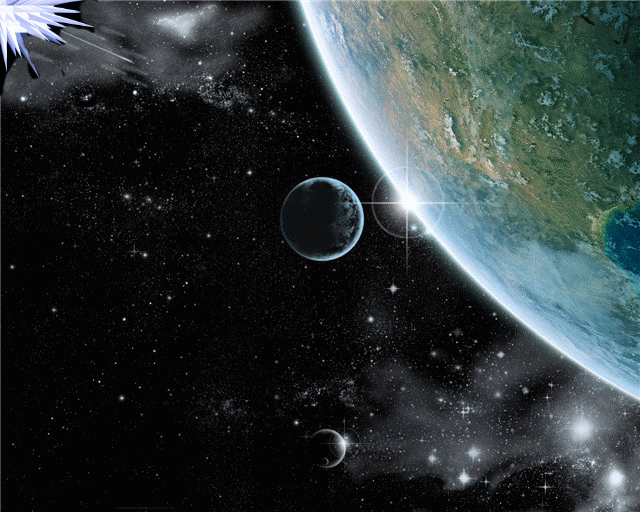 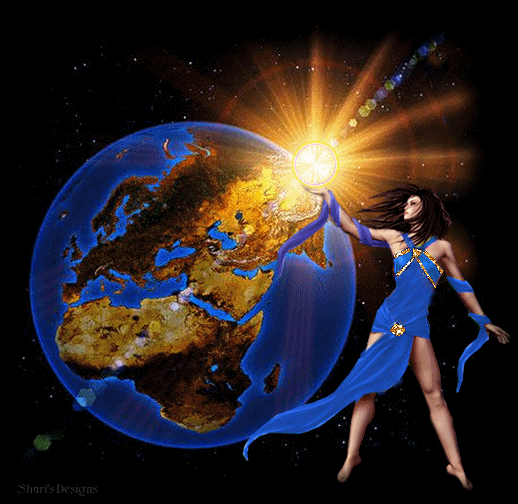 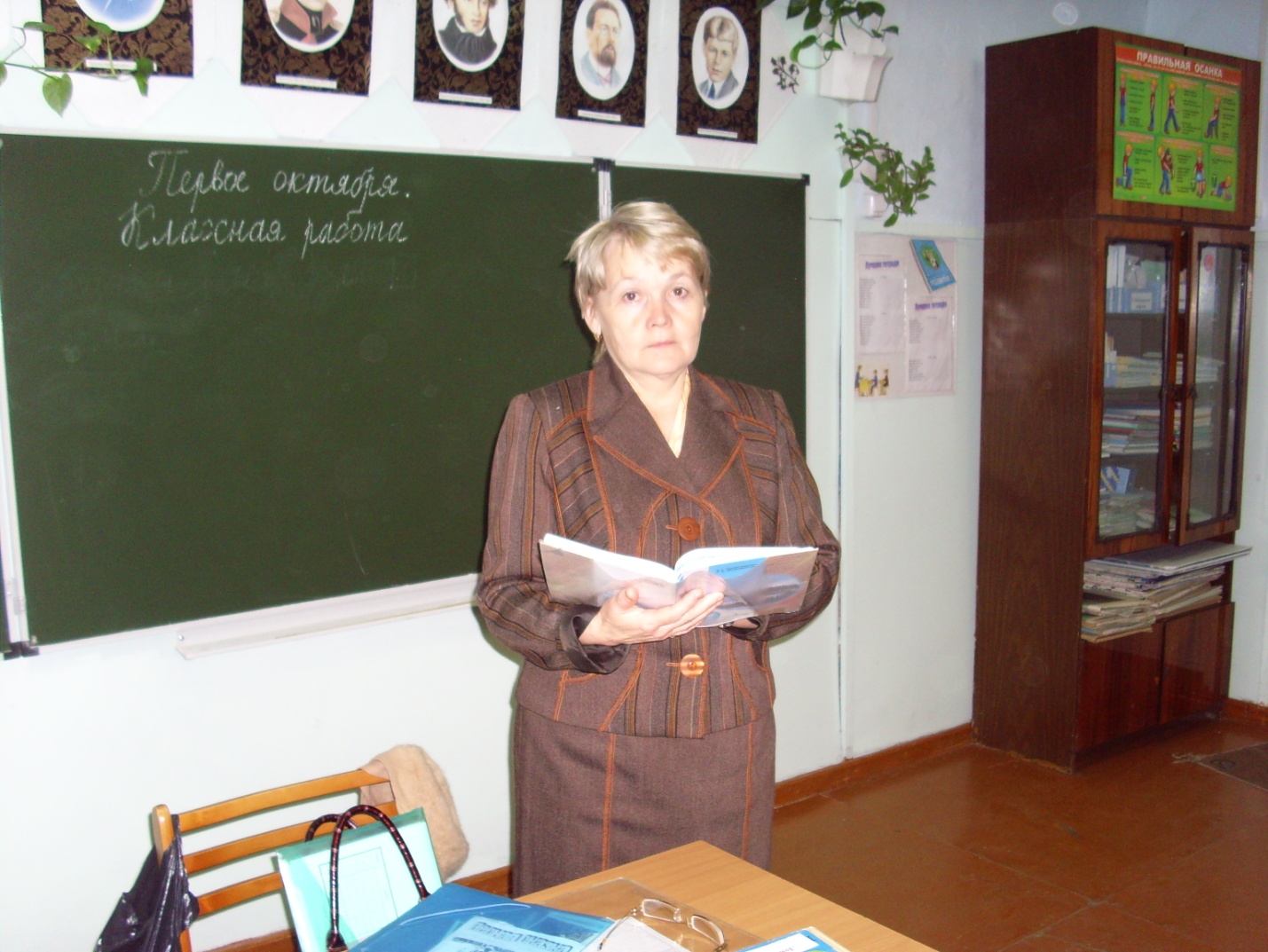 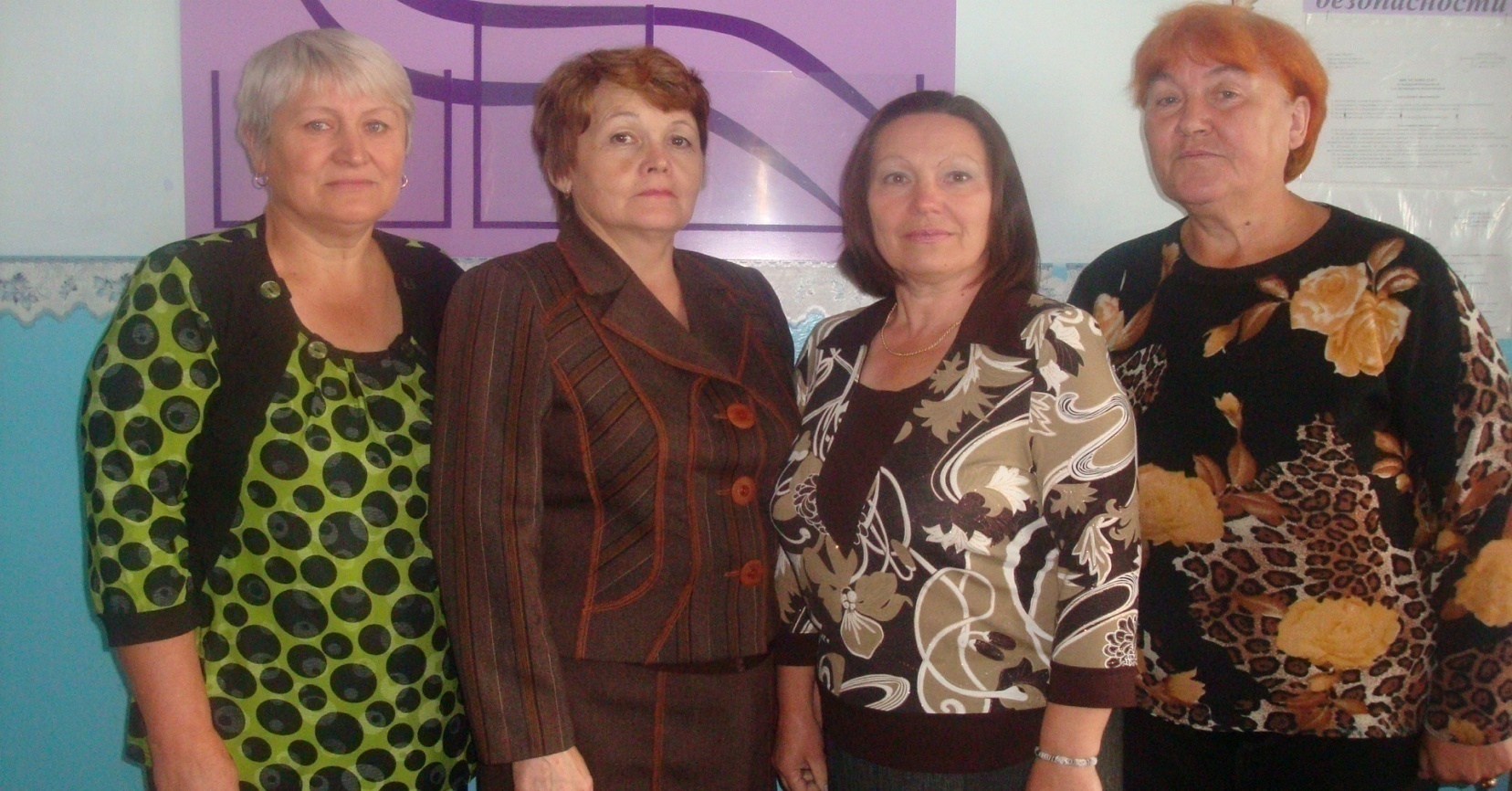 АТЛАНТЫ
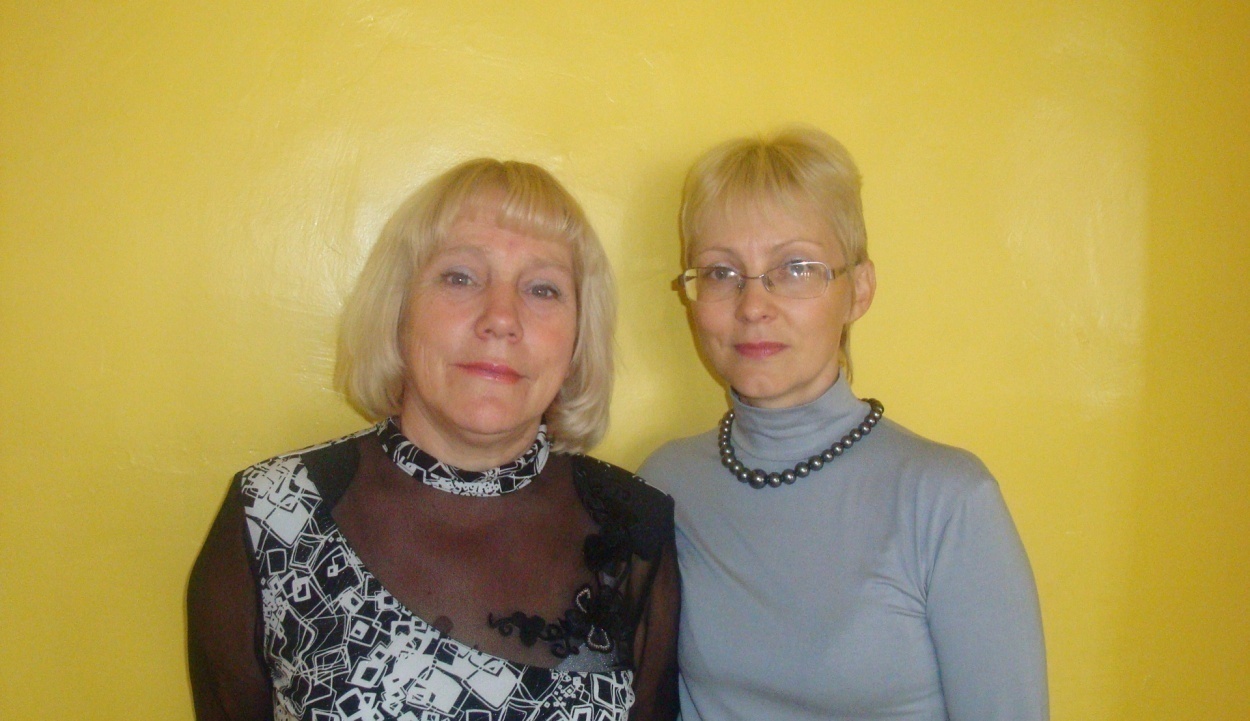 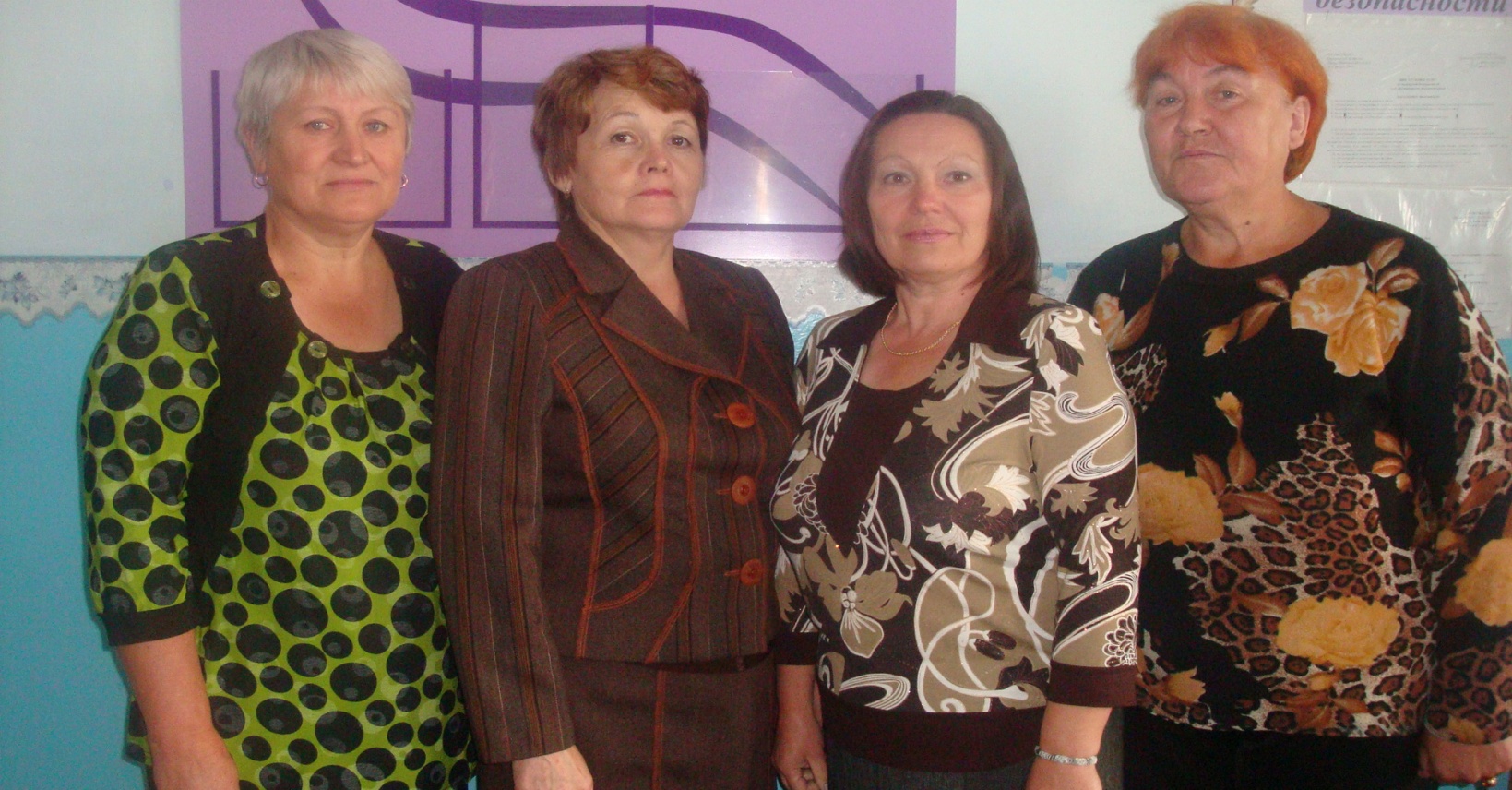 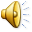 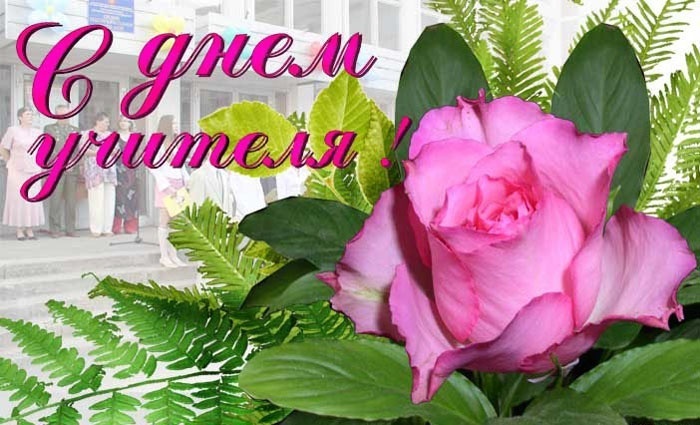 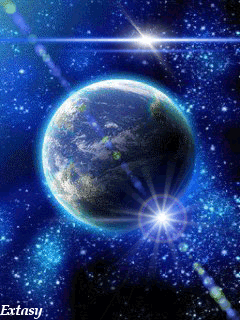 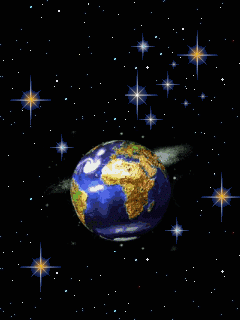 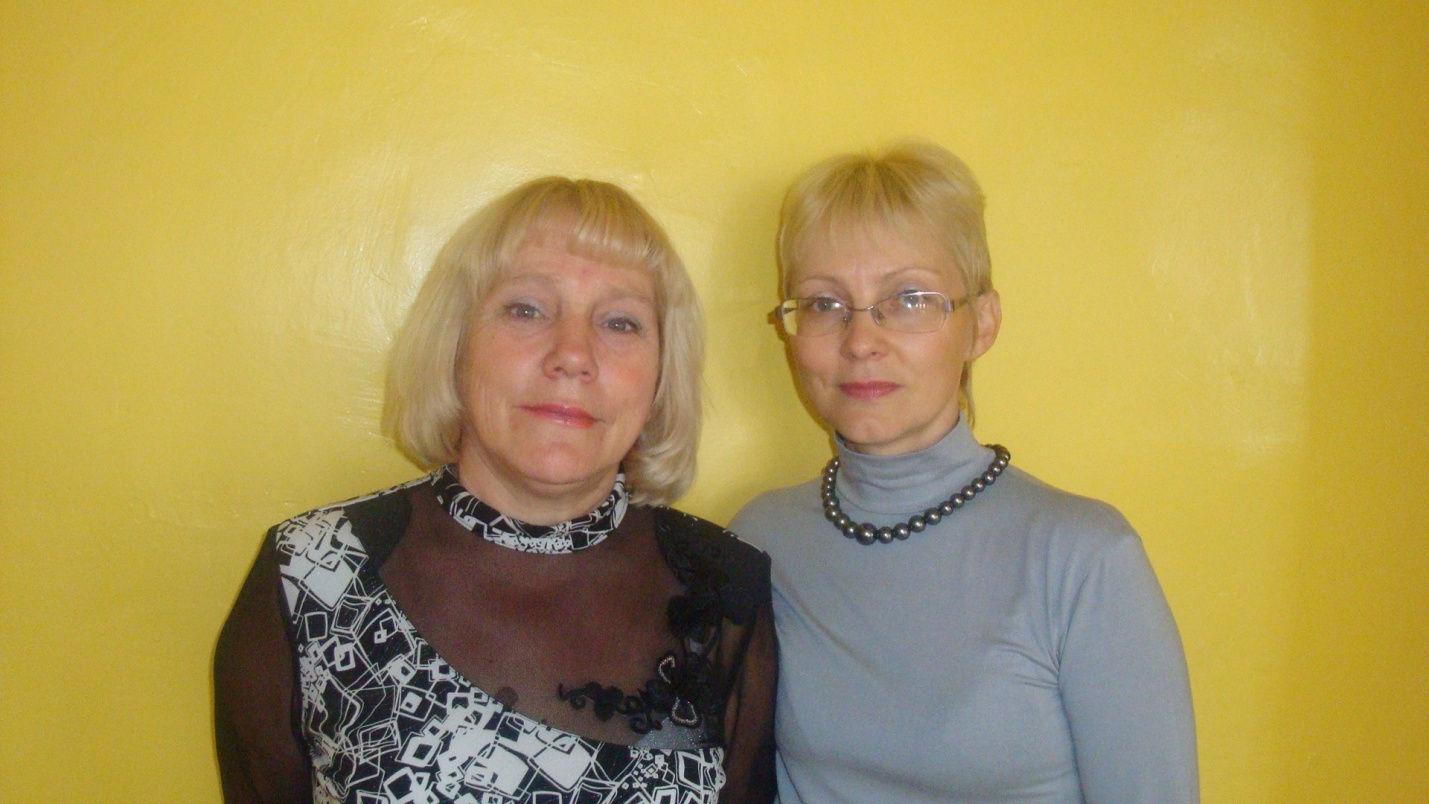 ДИНАСТИАС
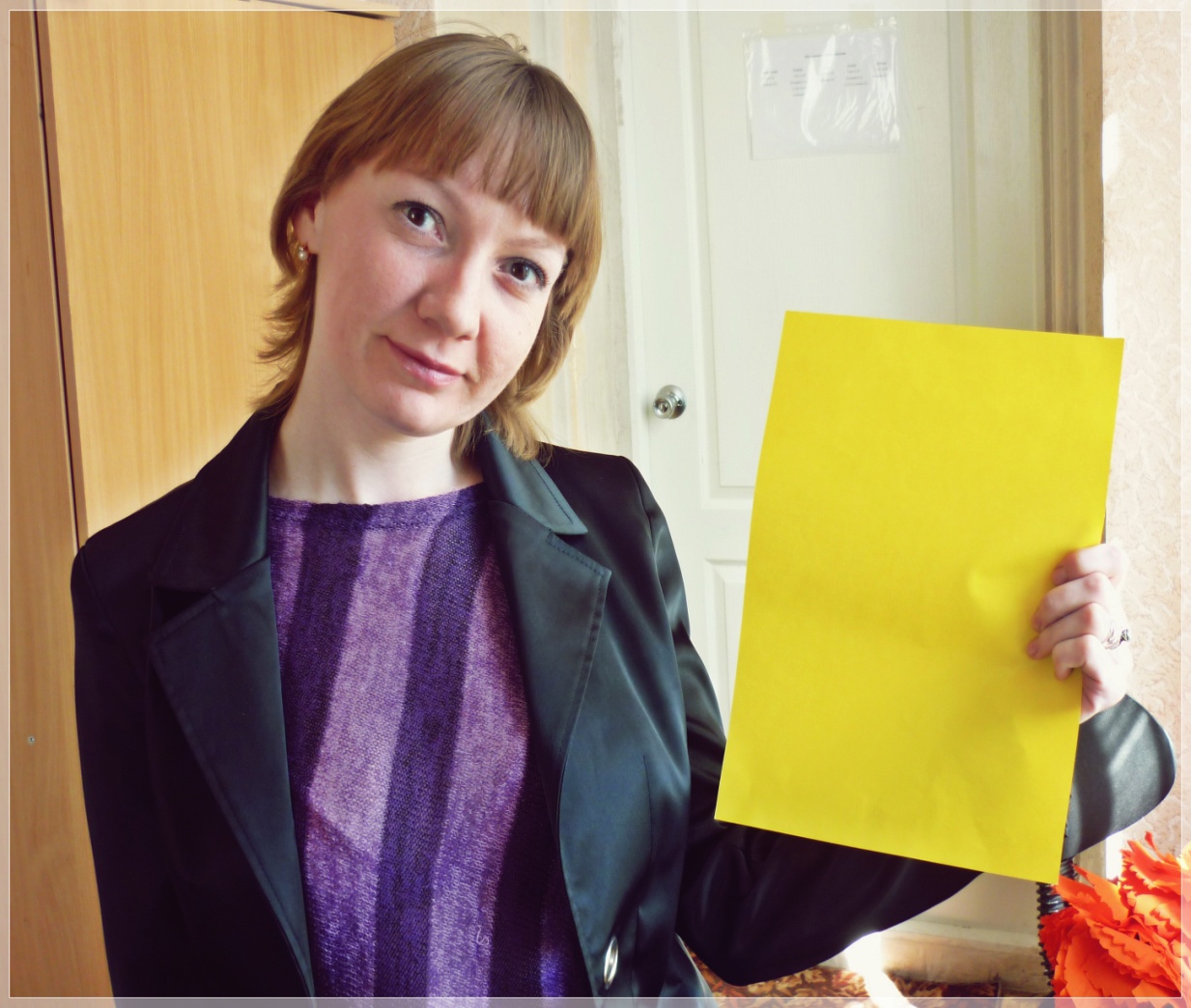 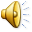 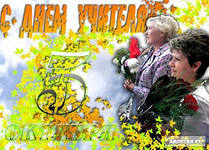 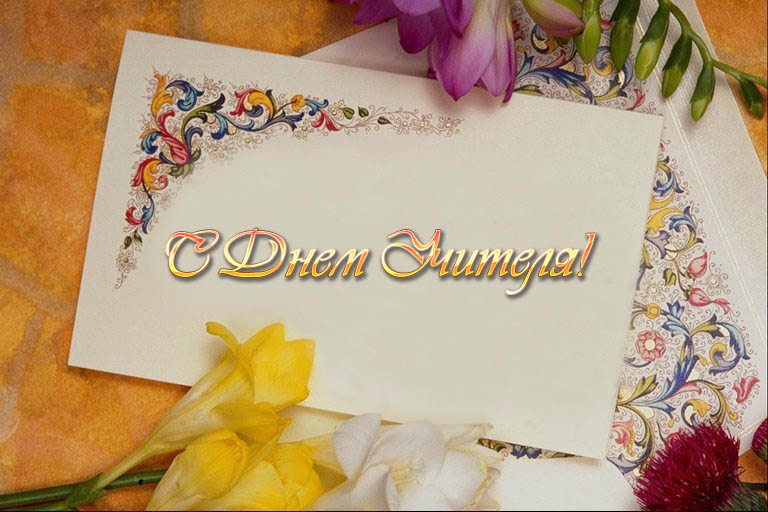 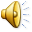 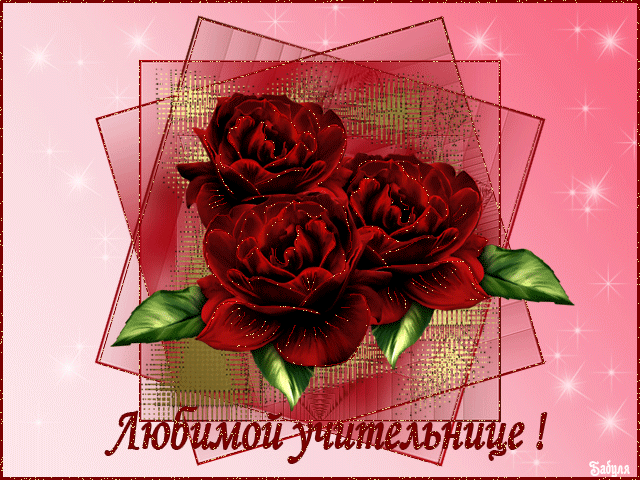 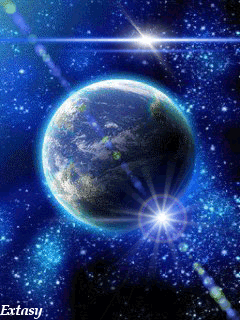 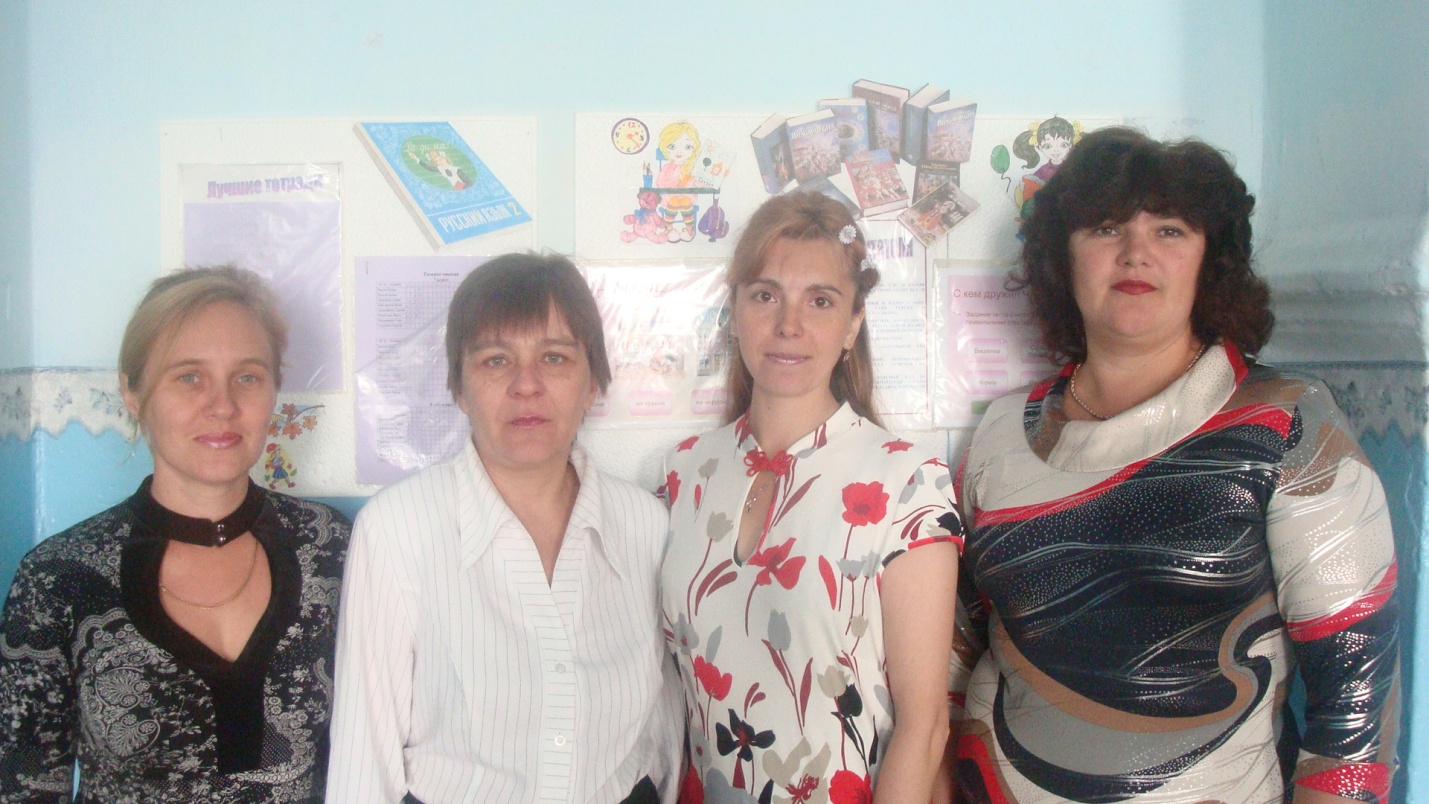 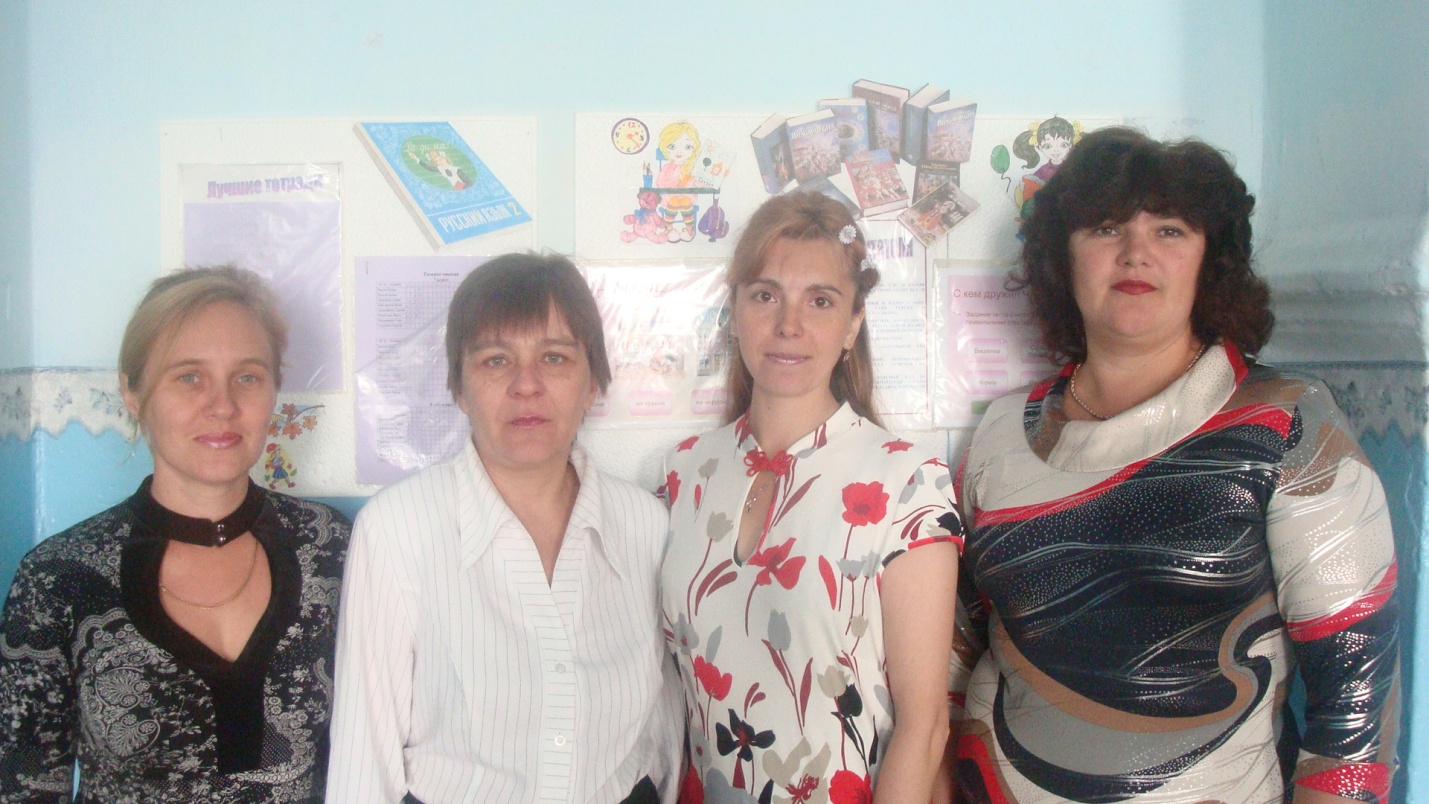 БУКВАРСК
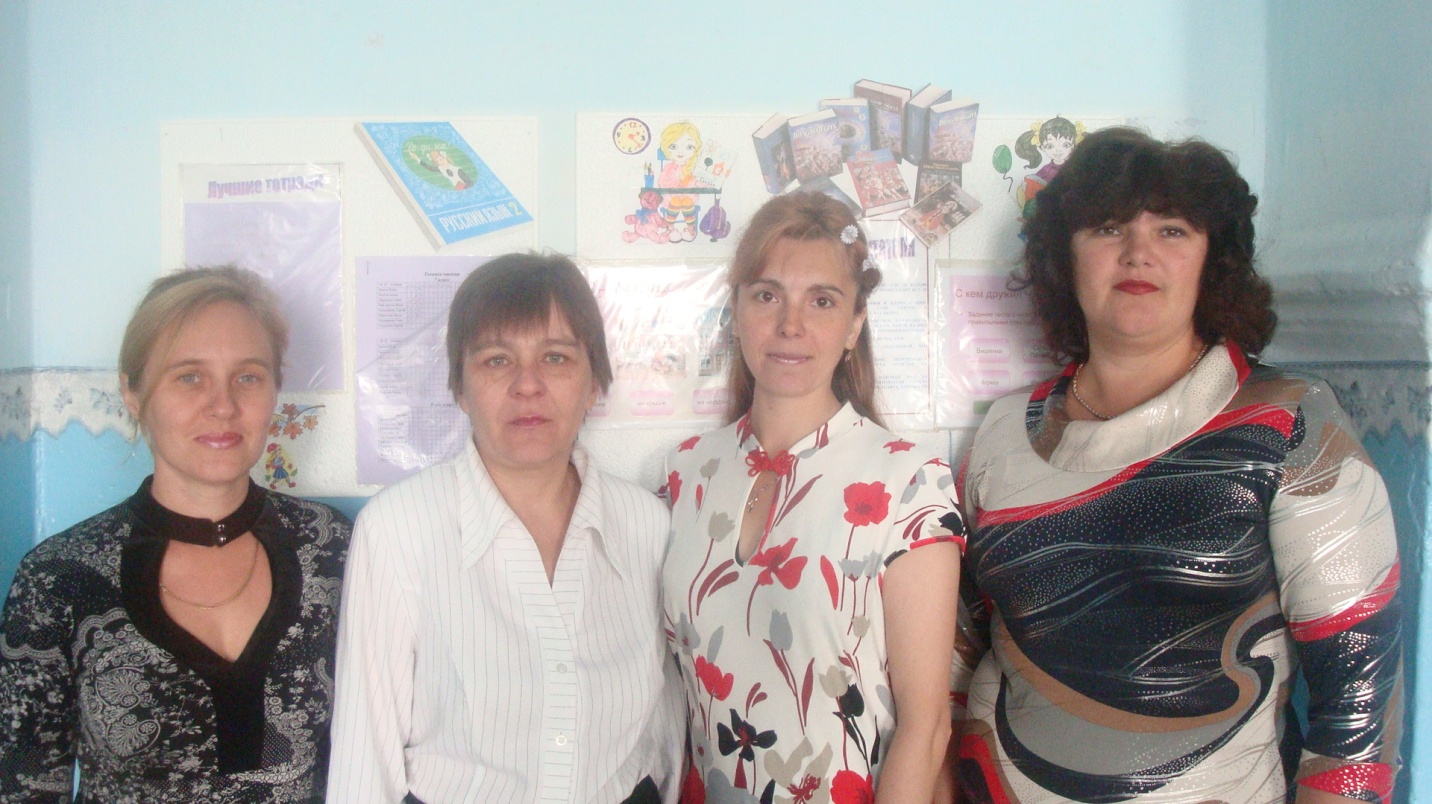 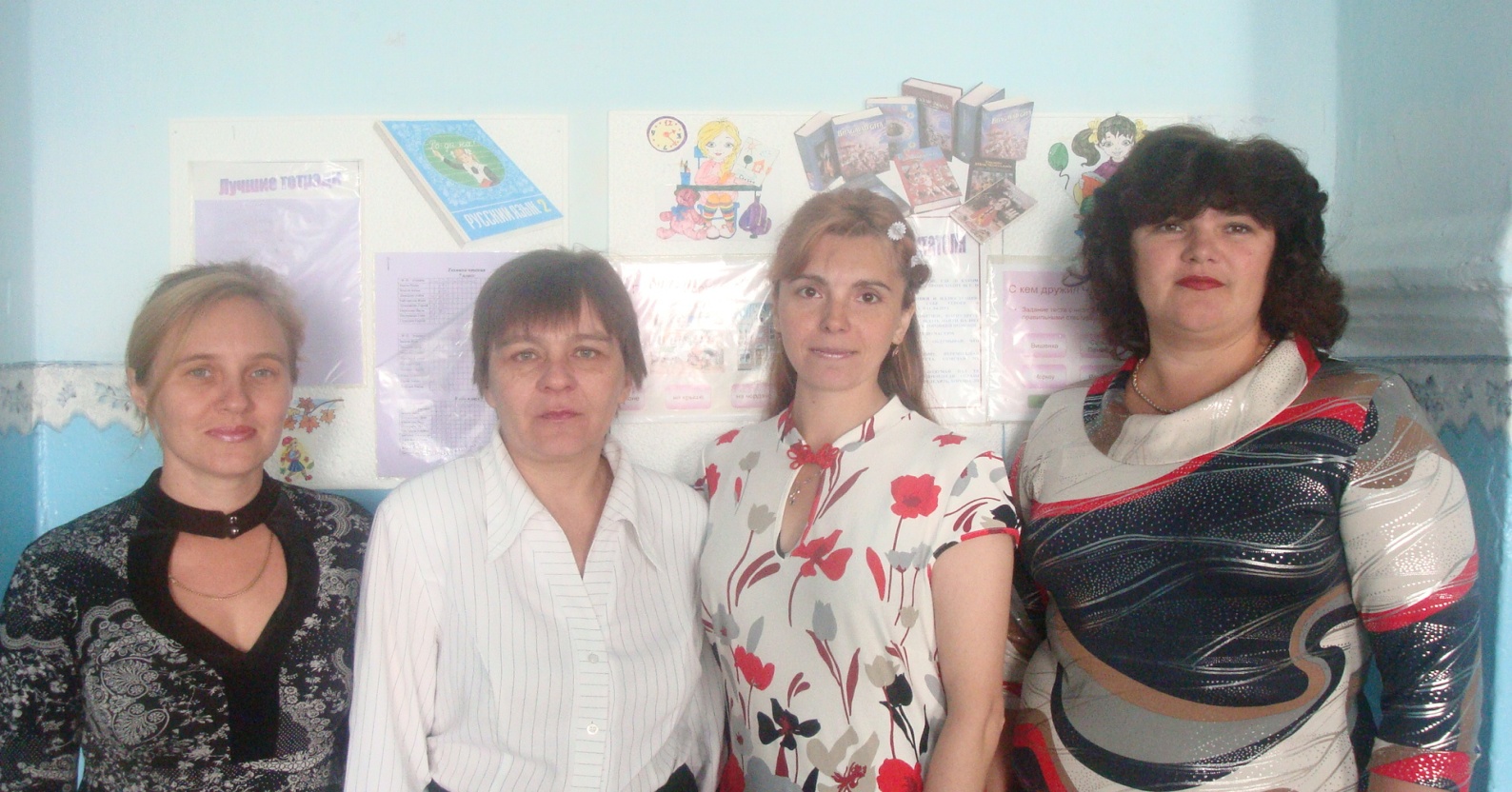 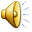 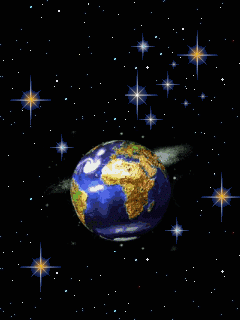 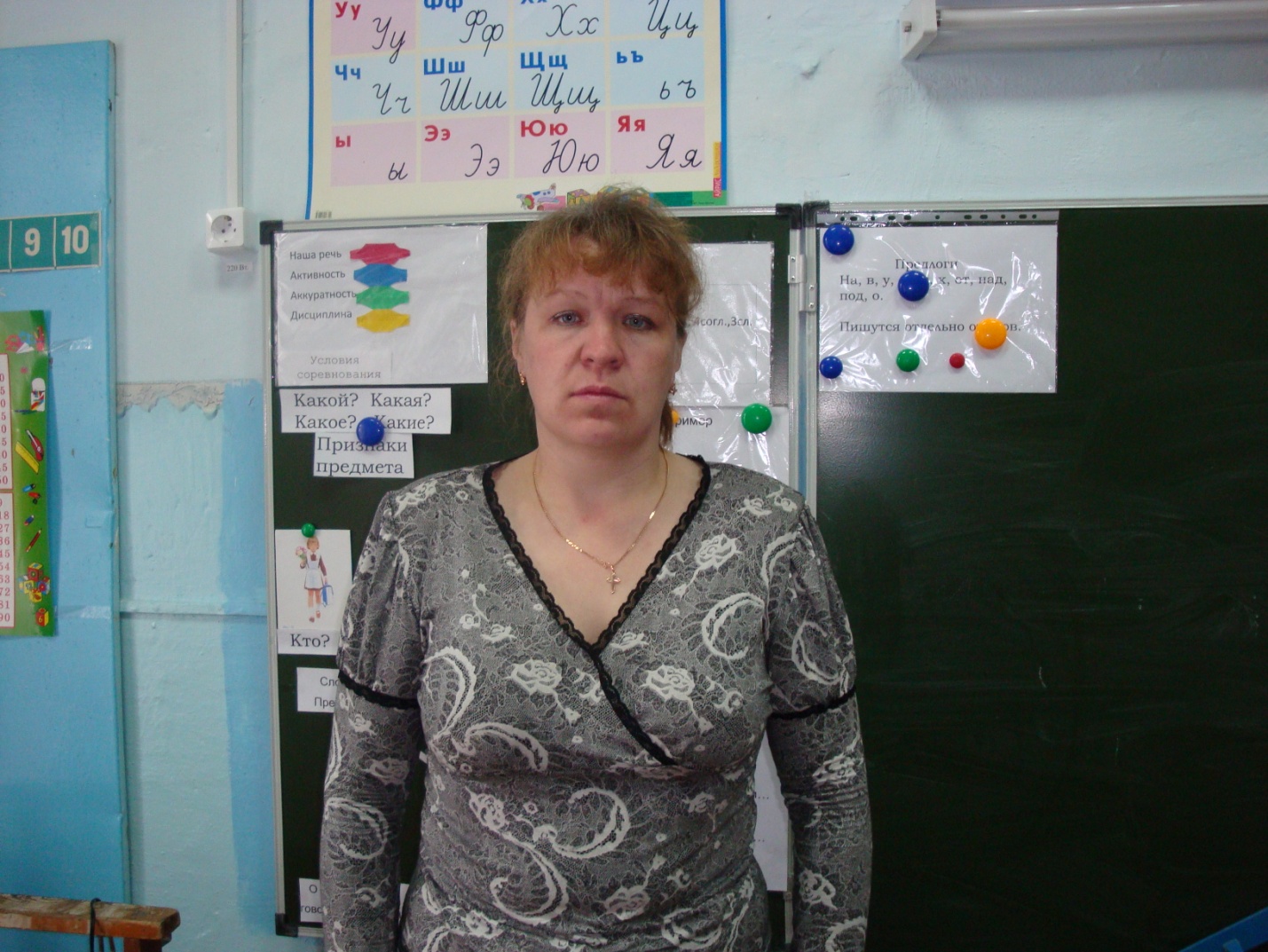 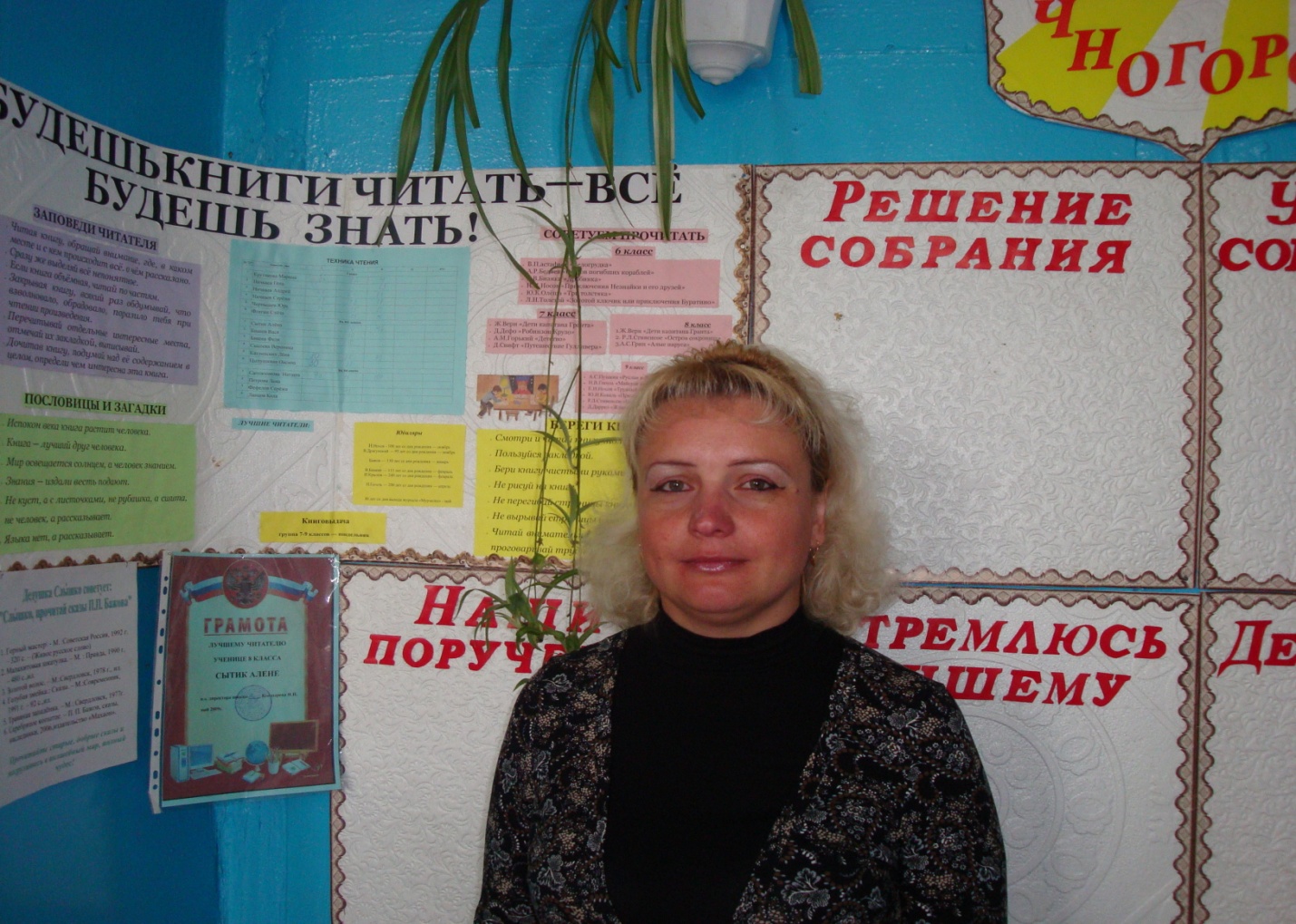 ПЛЮСМИНУСРУСЧИТ
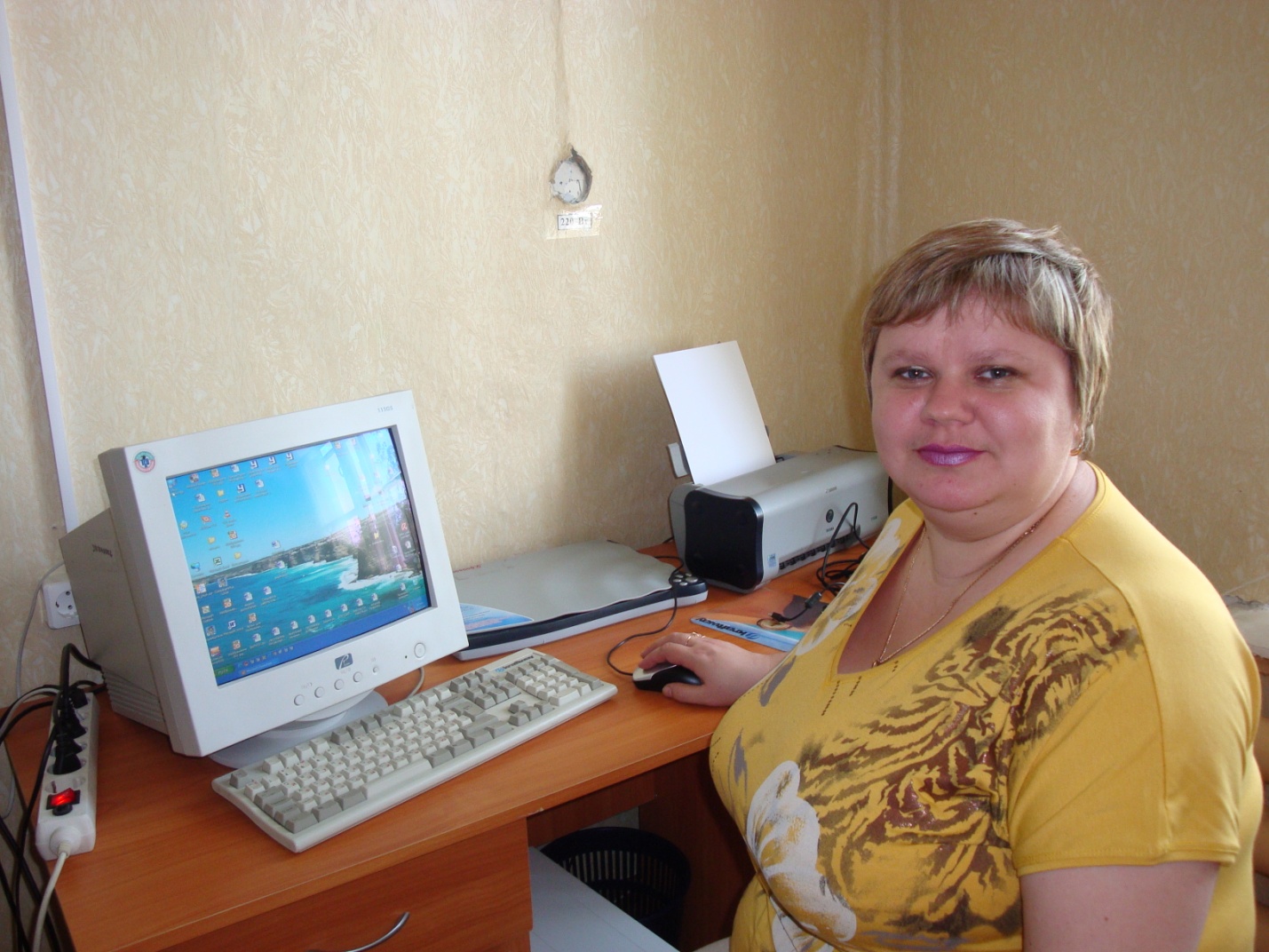 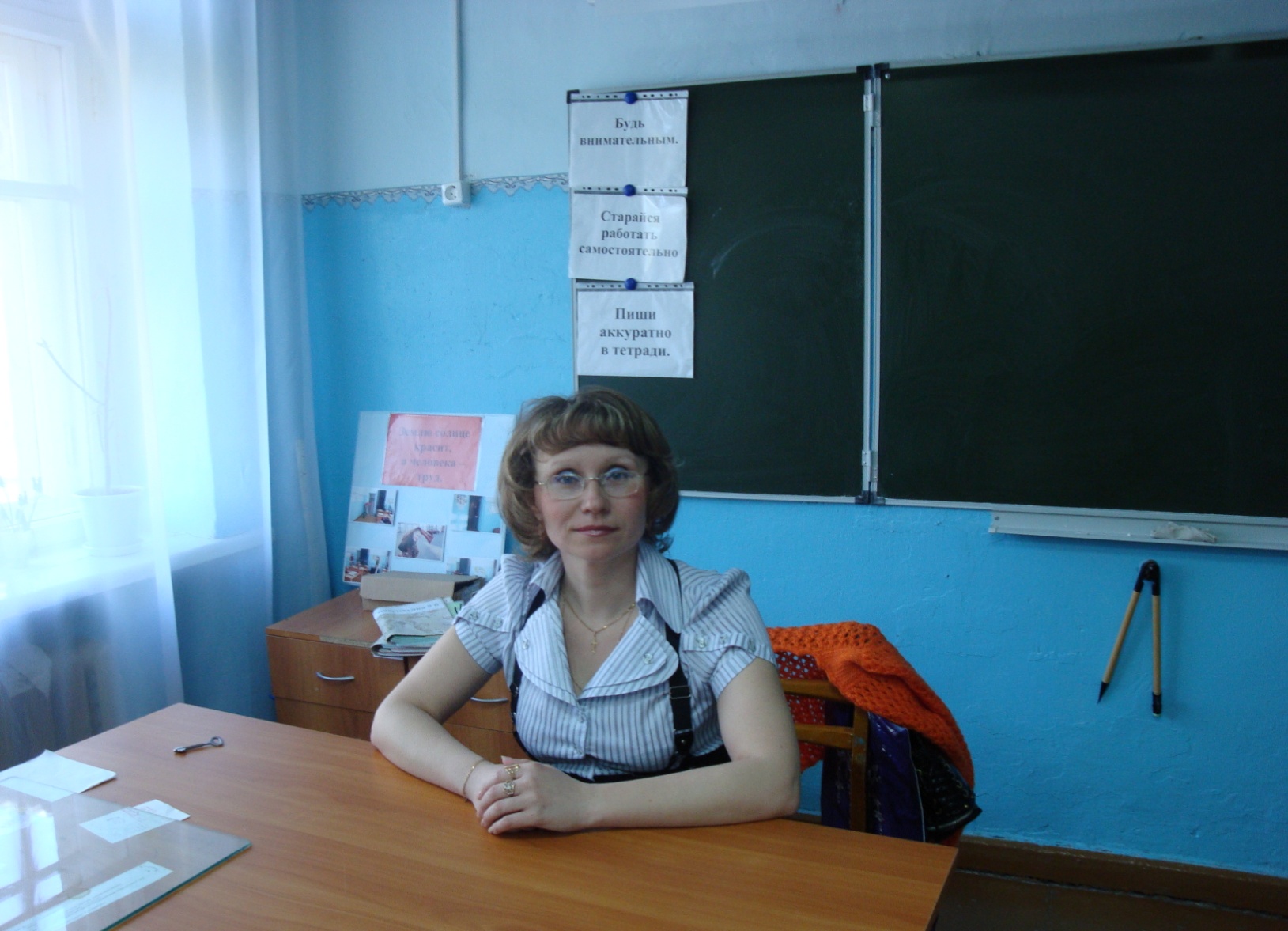 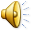 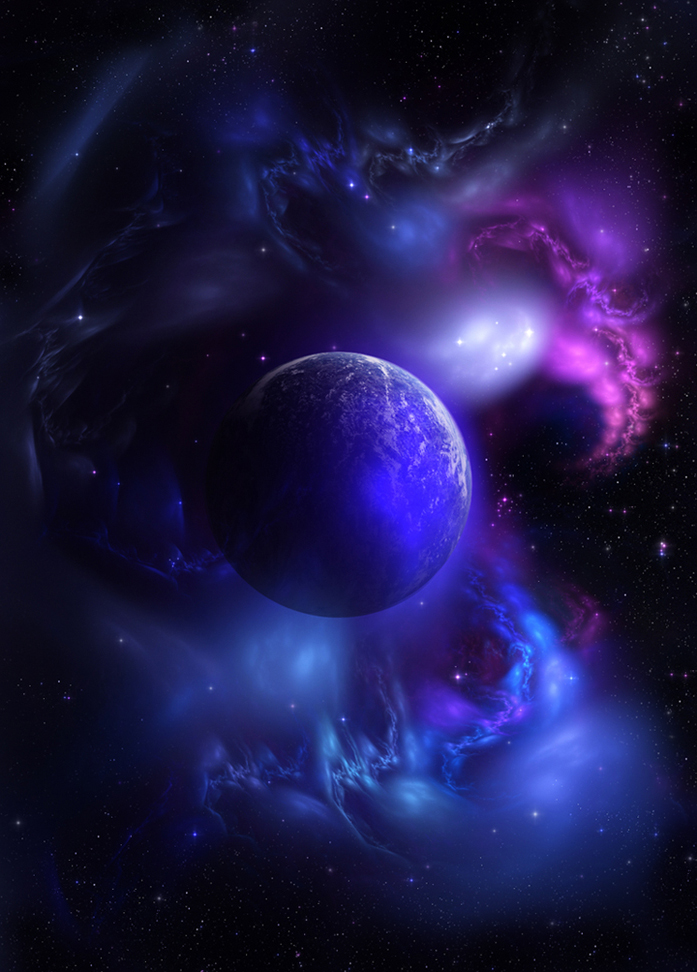 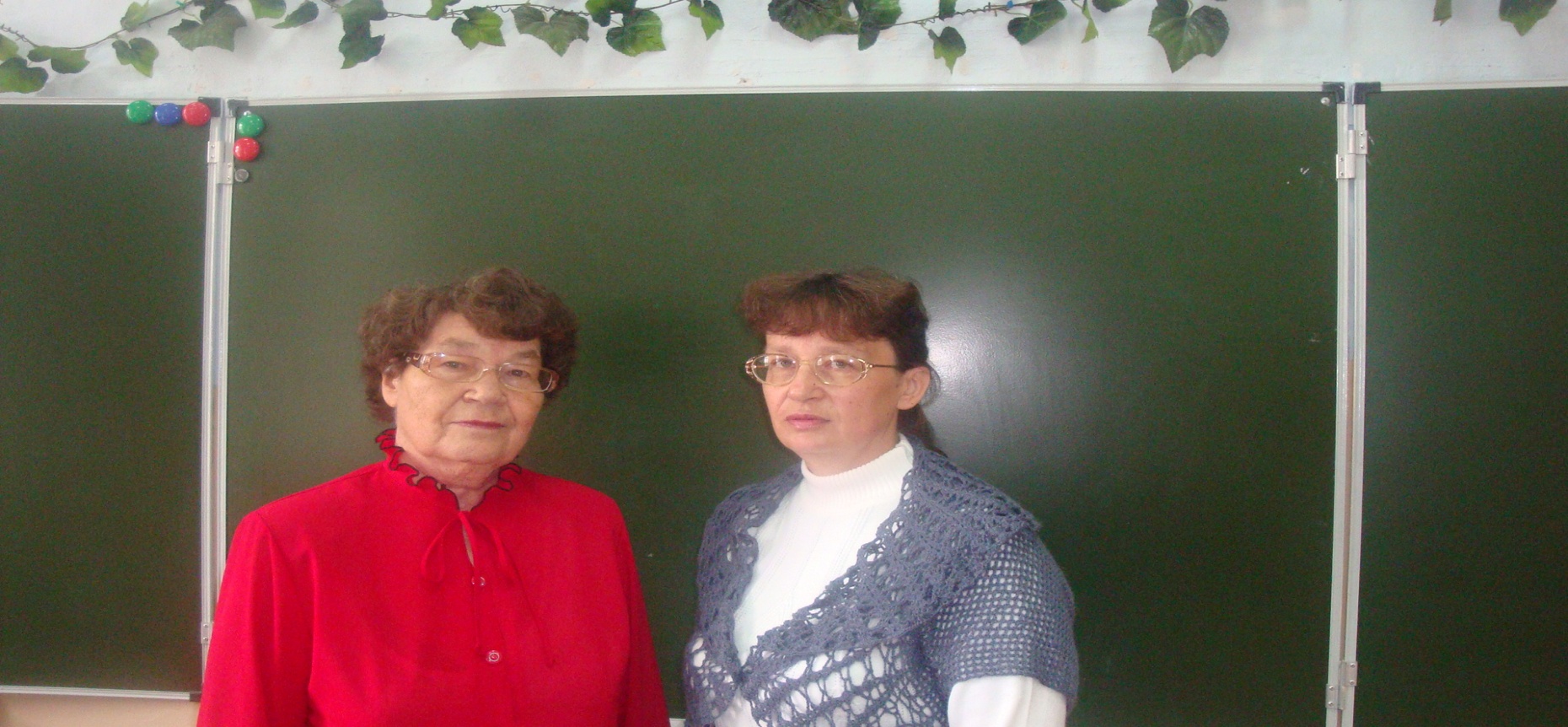 АКВАРЕЛЬКАЛЯЛЯФИЗ
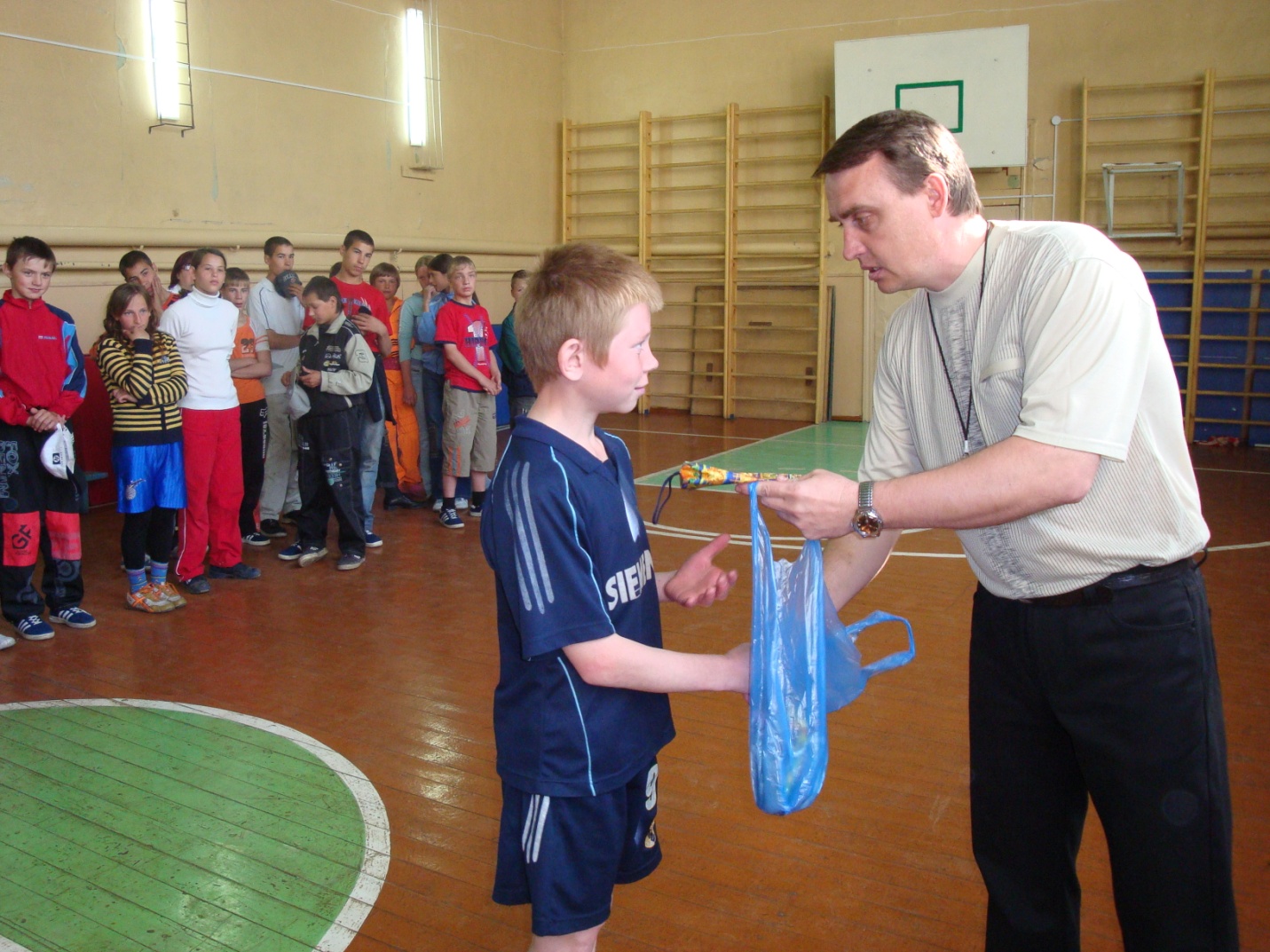 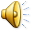 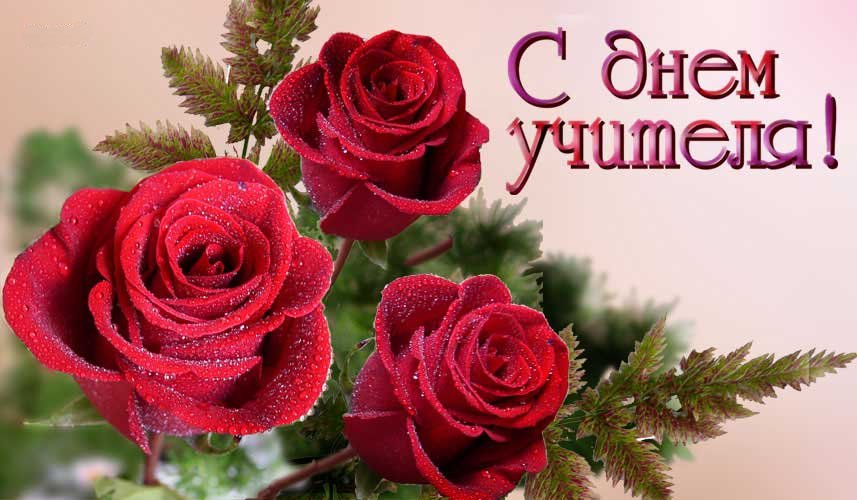 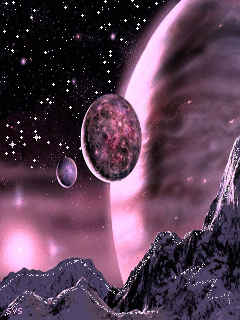 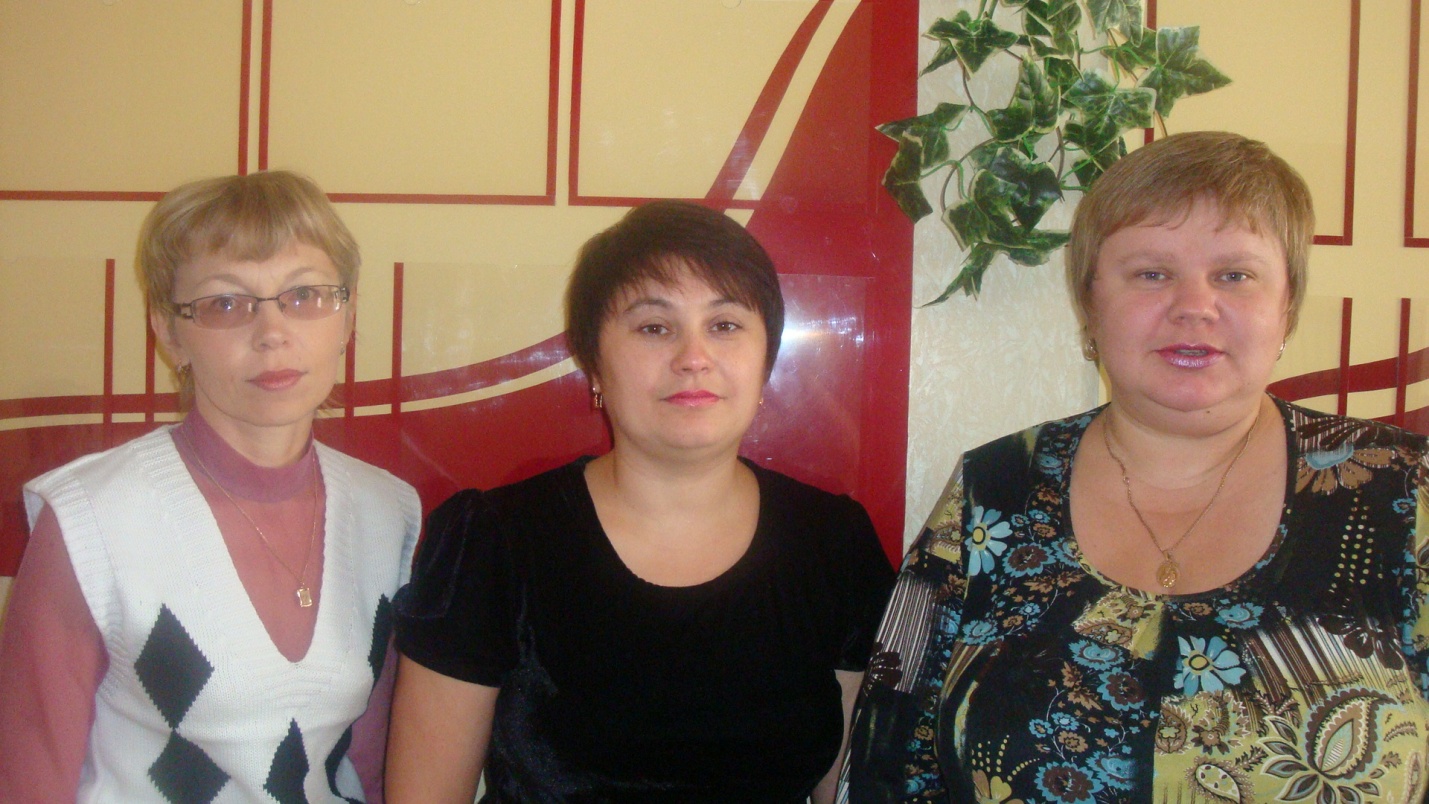 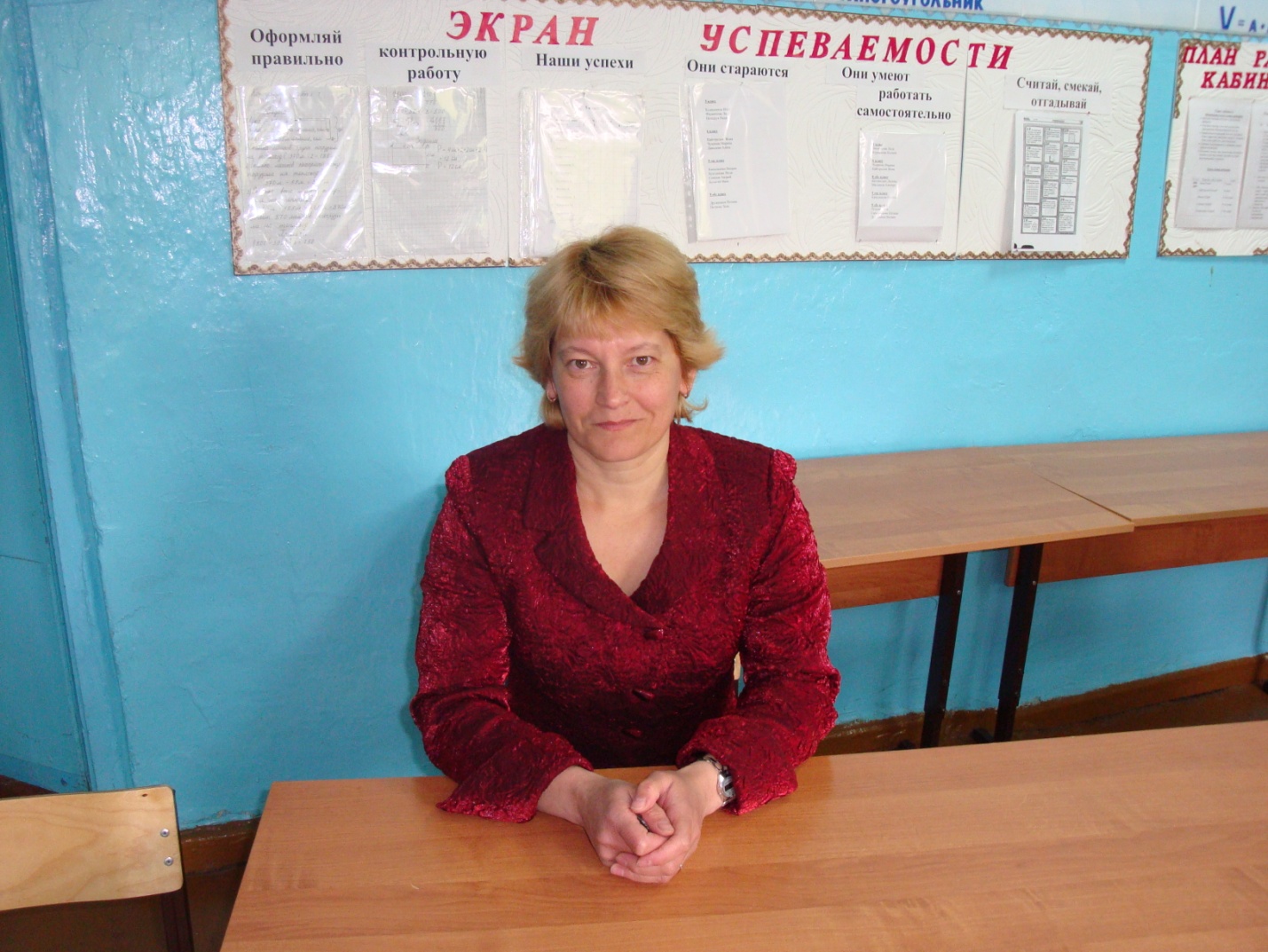 ИСТОРИКС
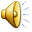 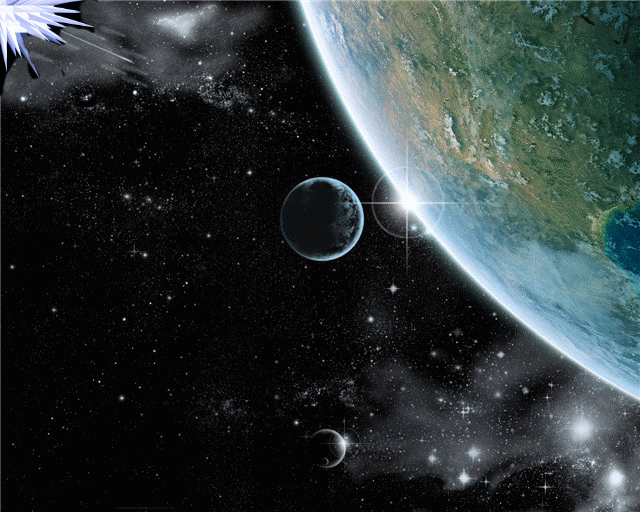 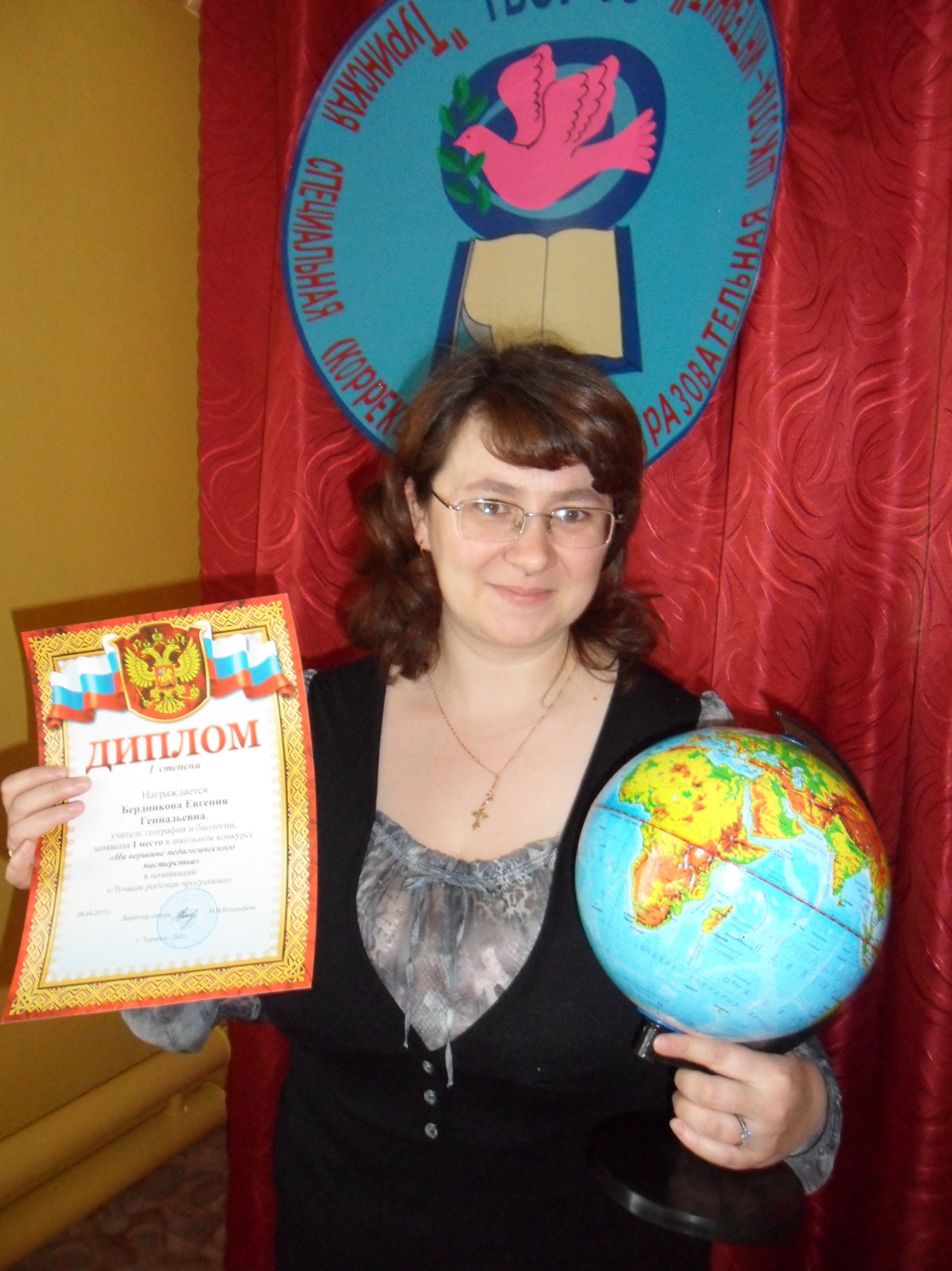 ДЕФБИОГЕОГ
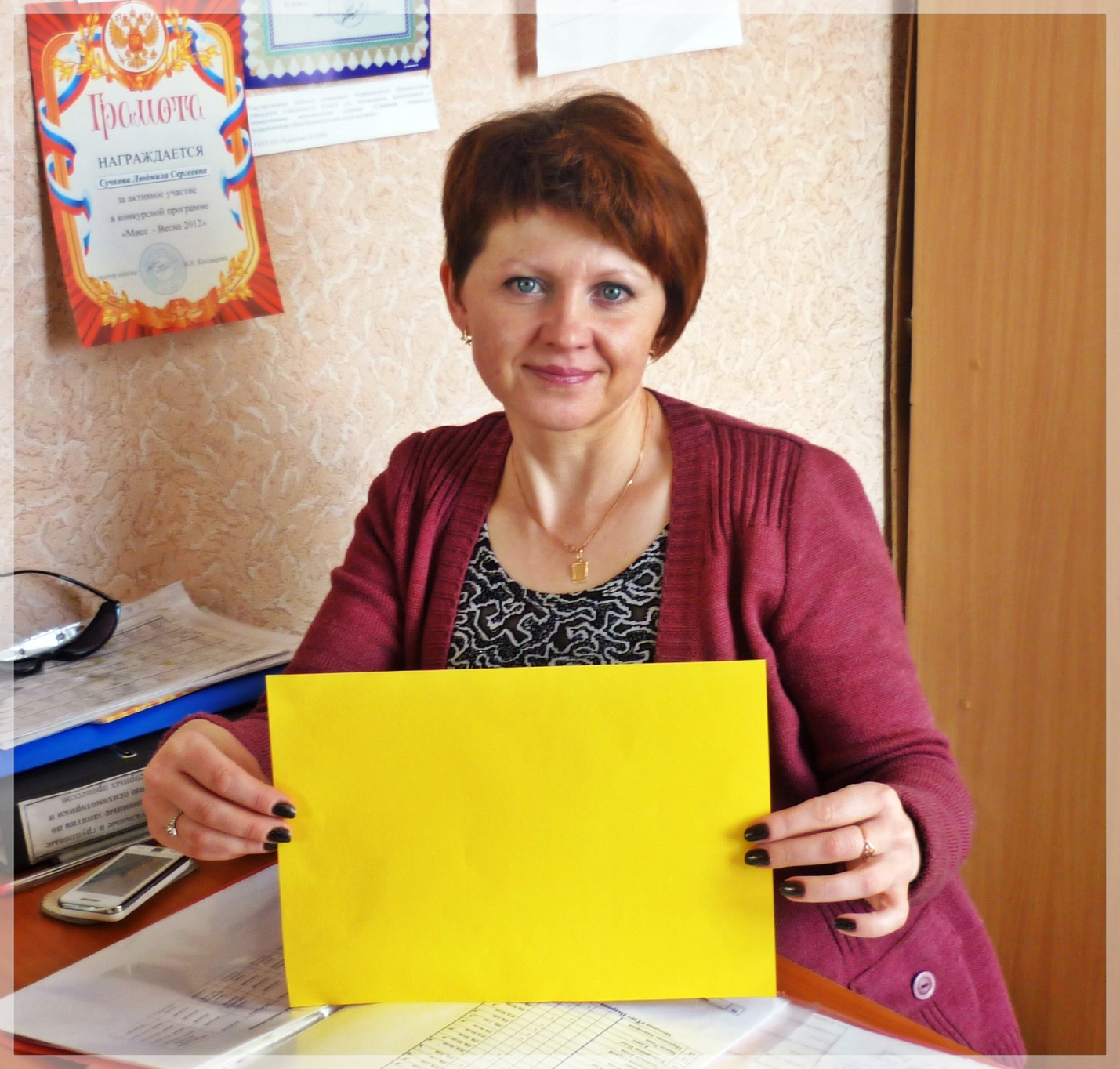 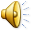 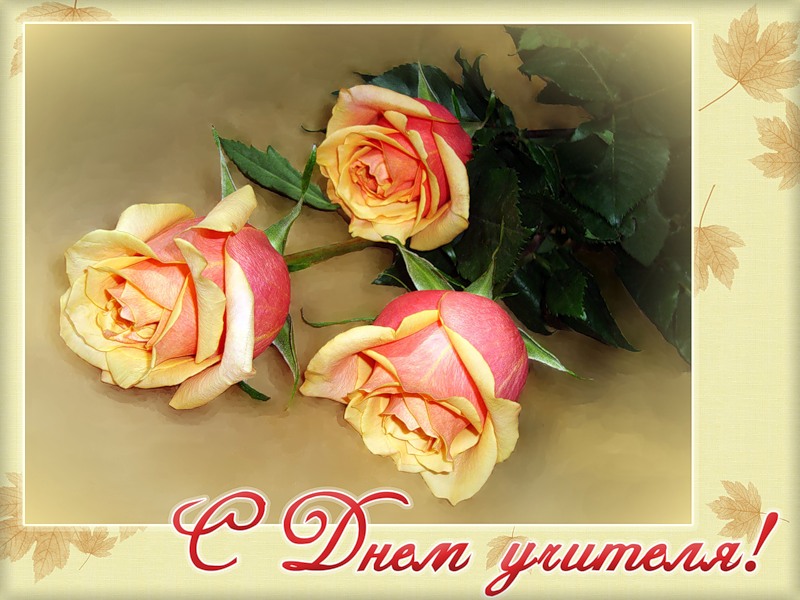 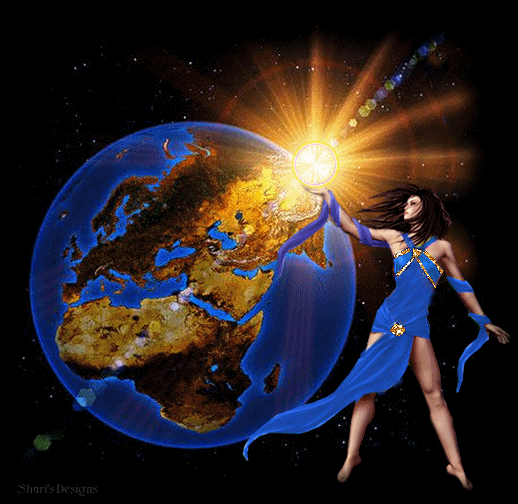 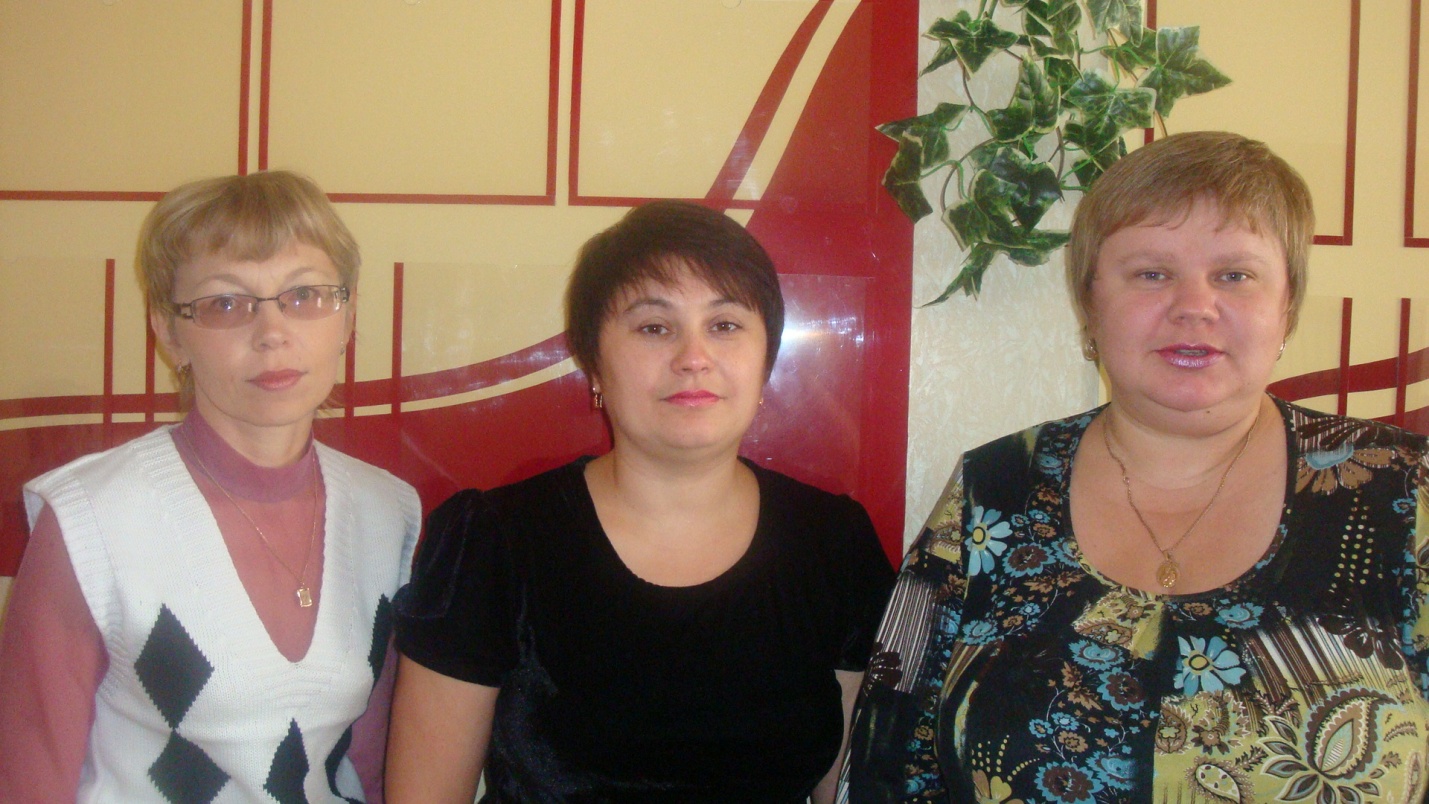 ТРУДОГОЛИКС
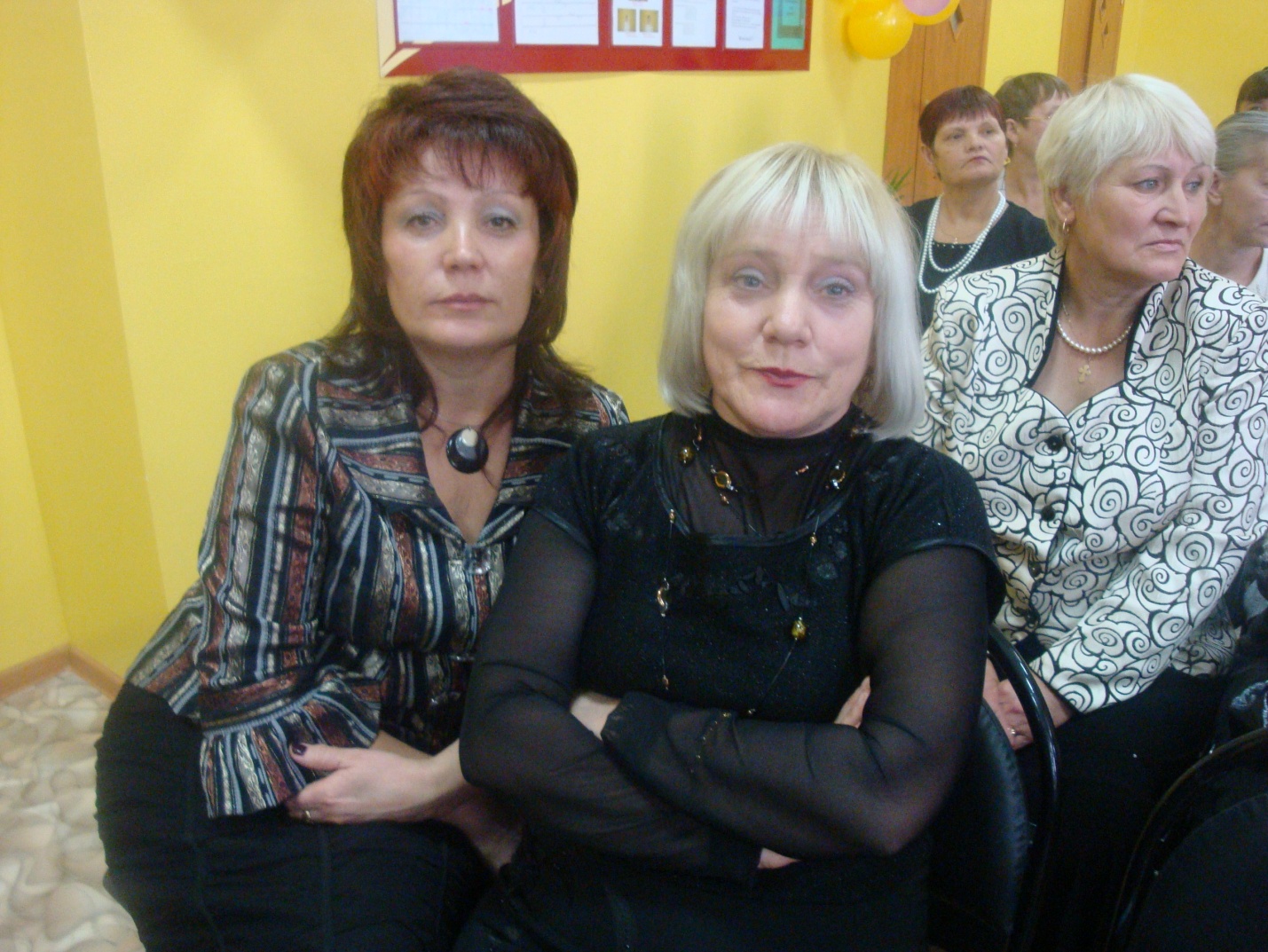 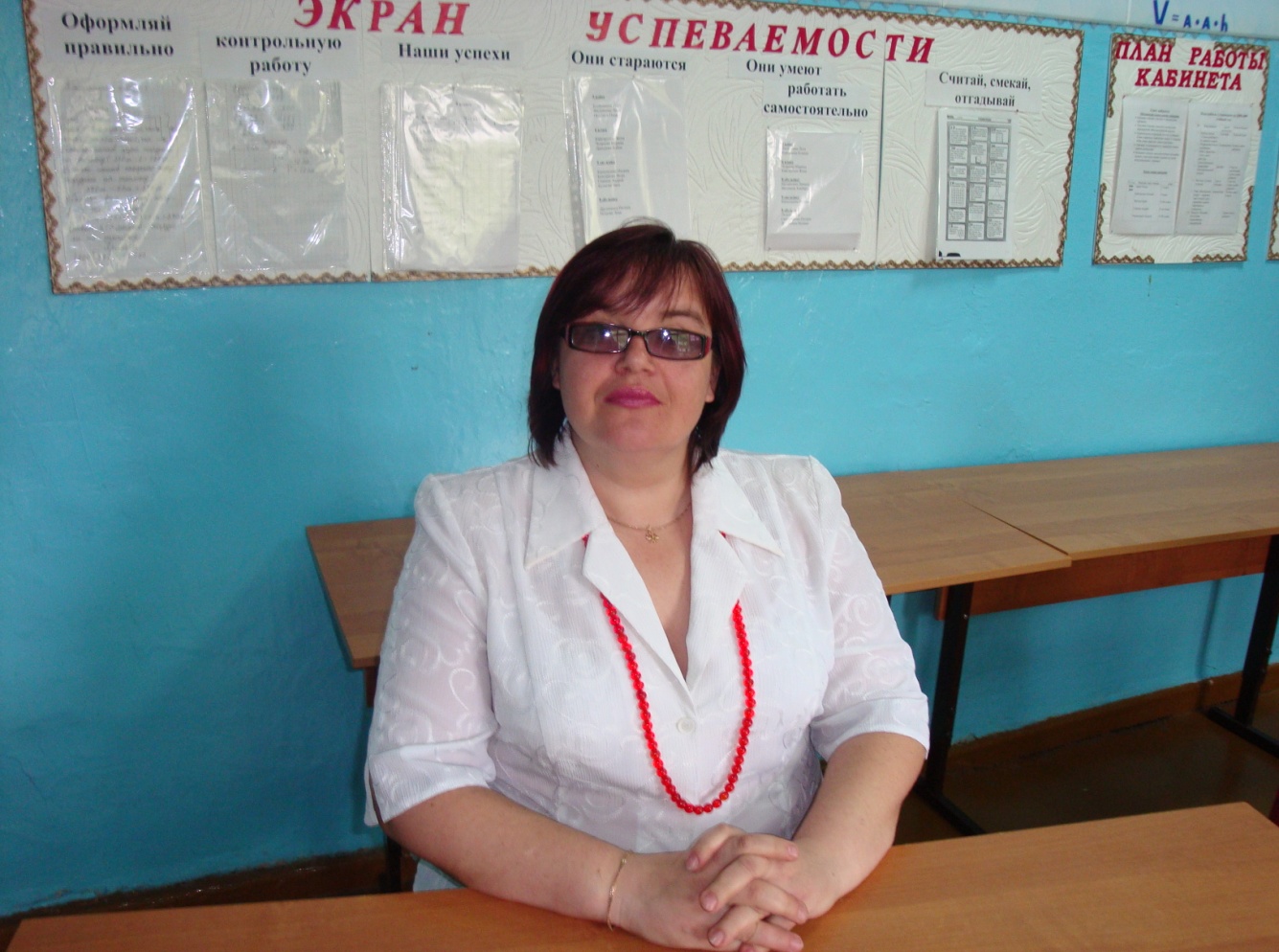 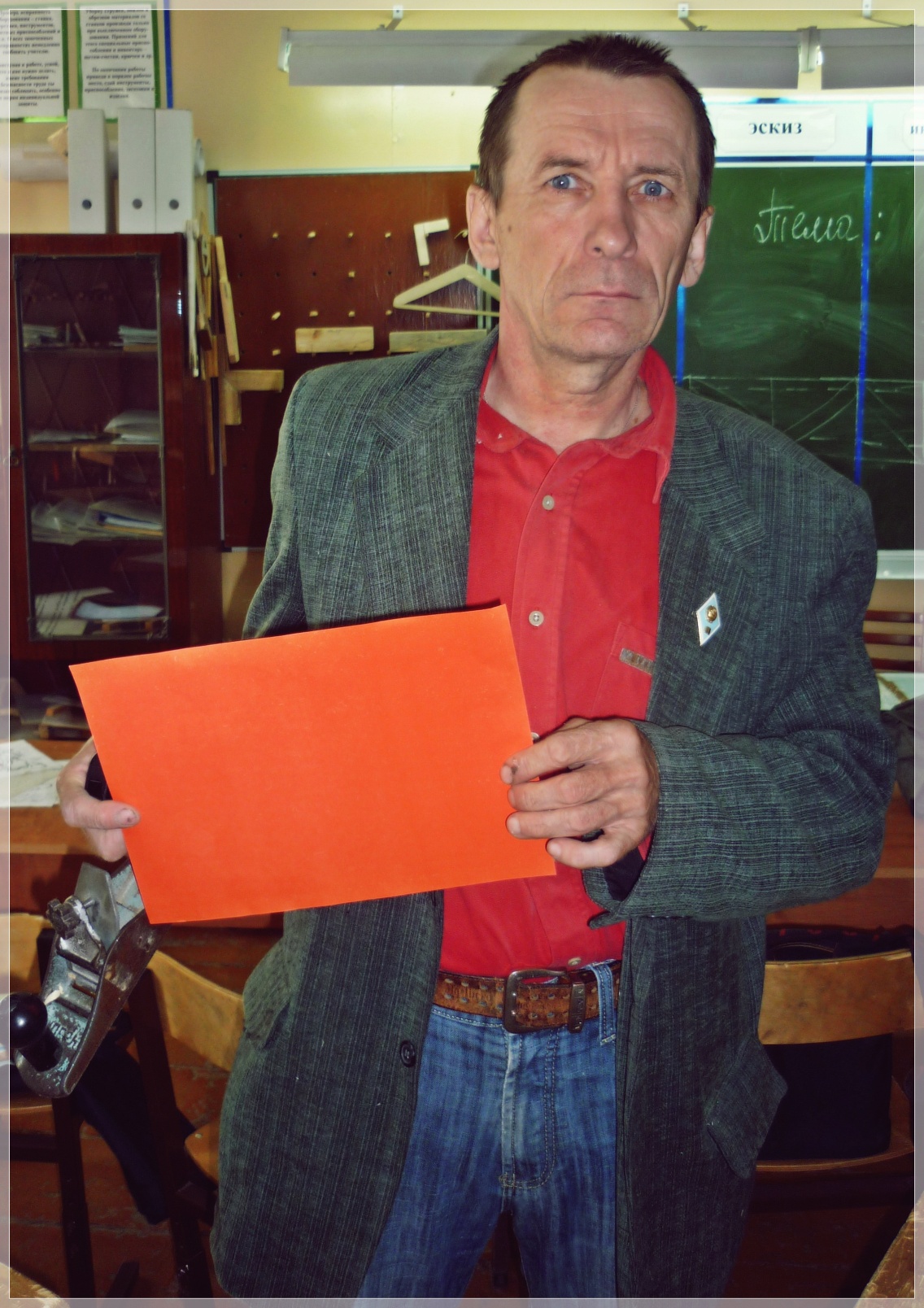 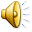 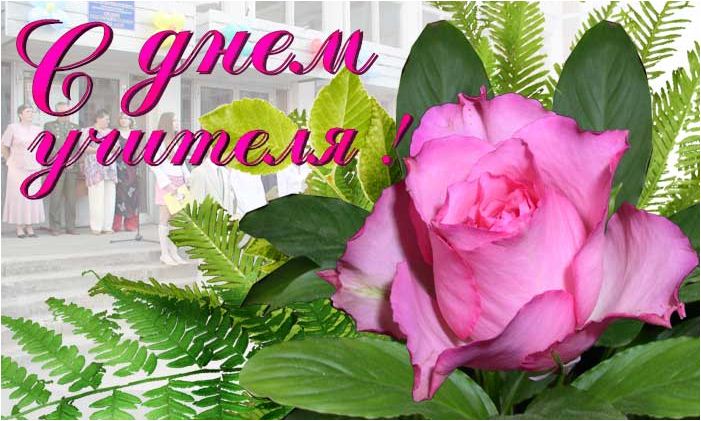 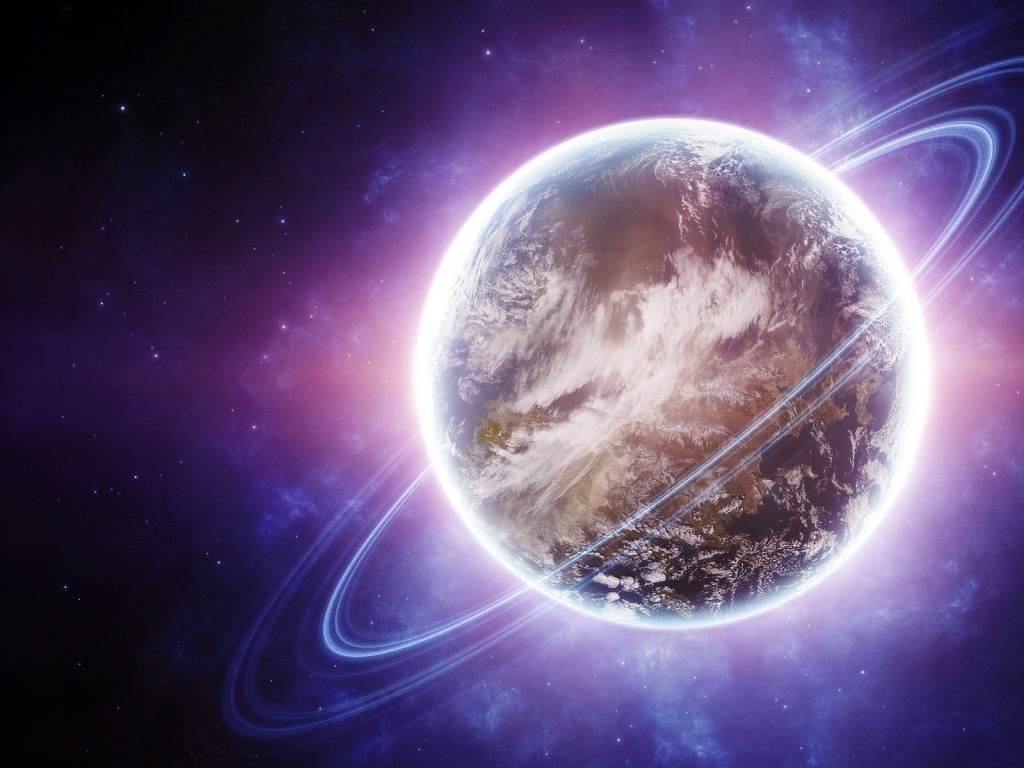 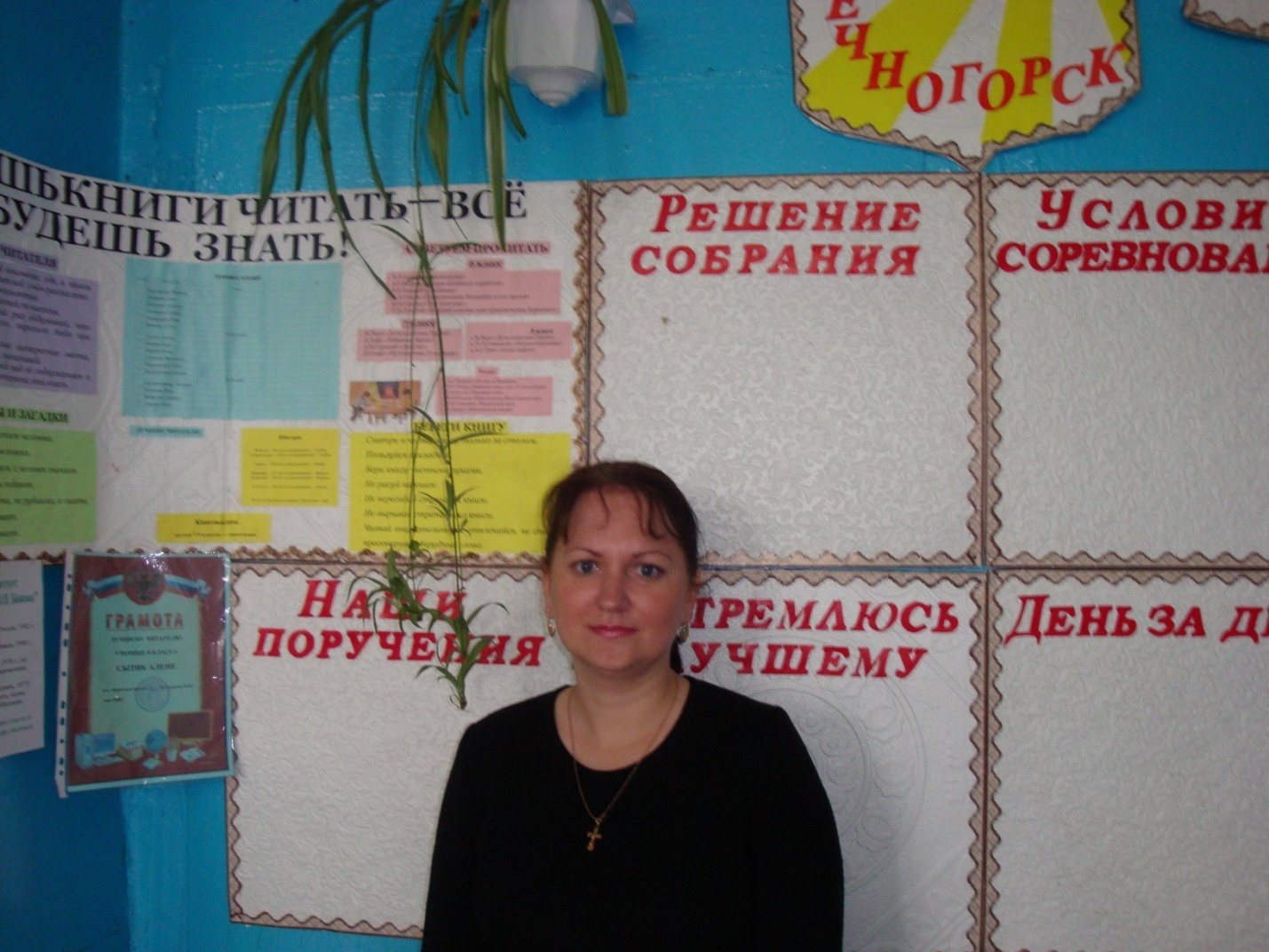 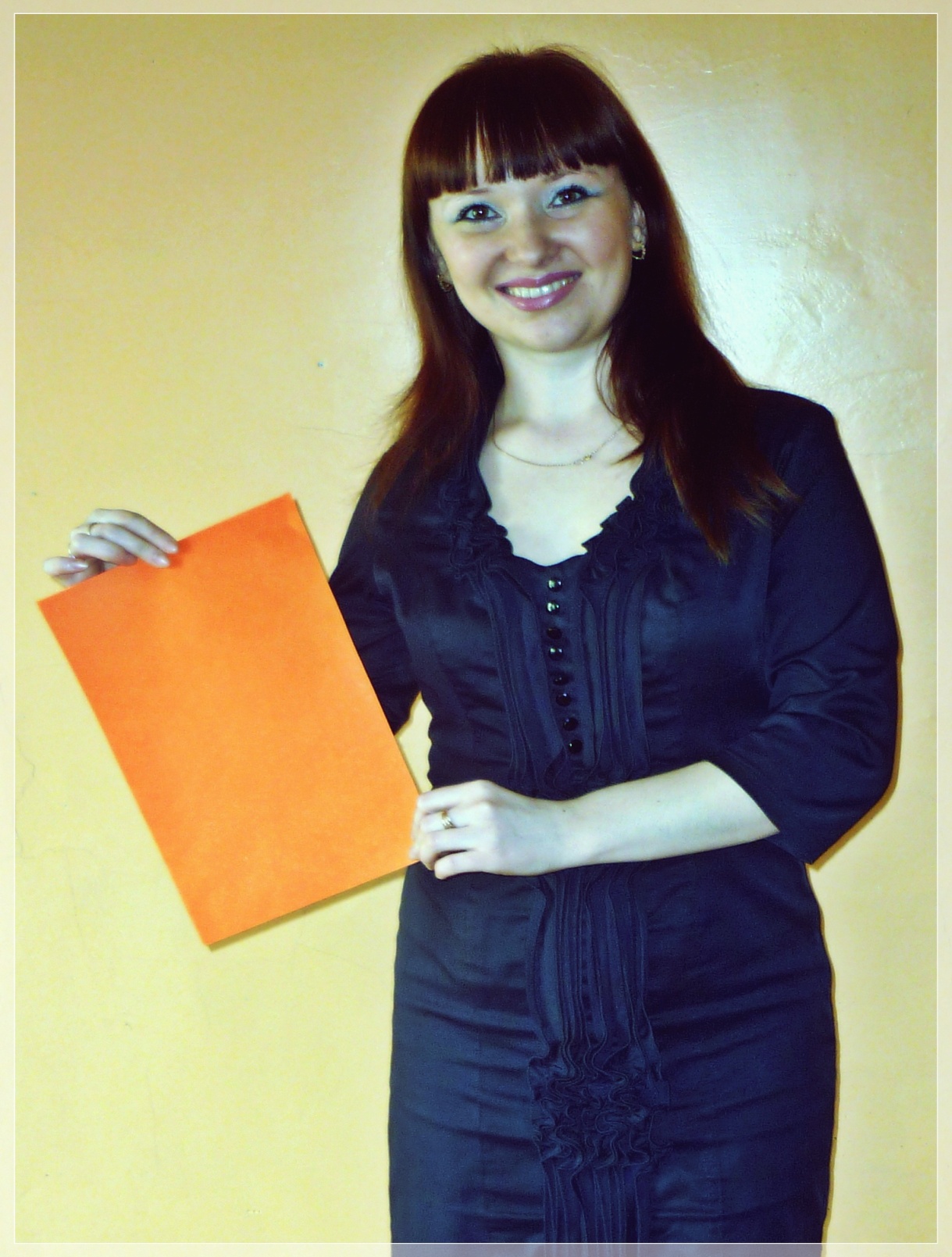 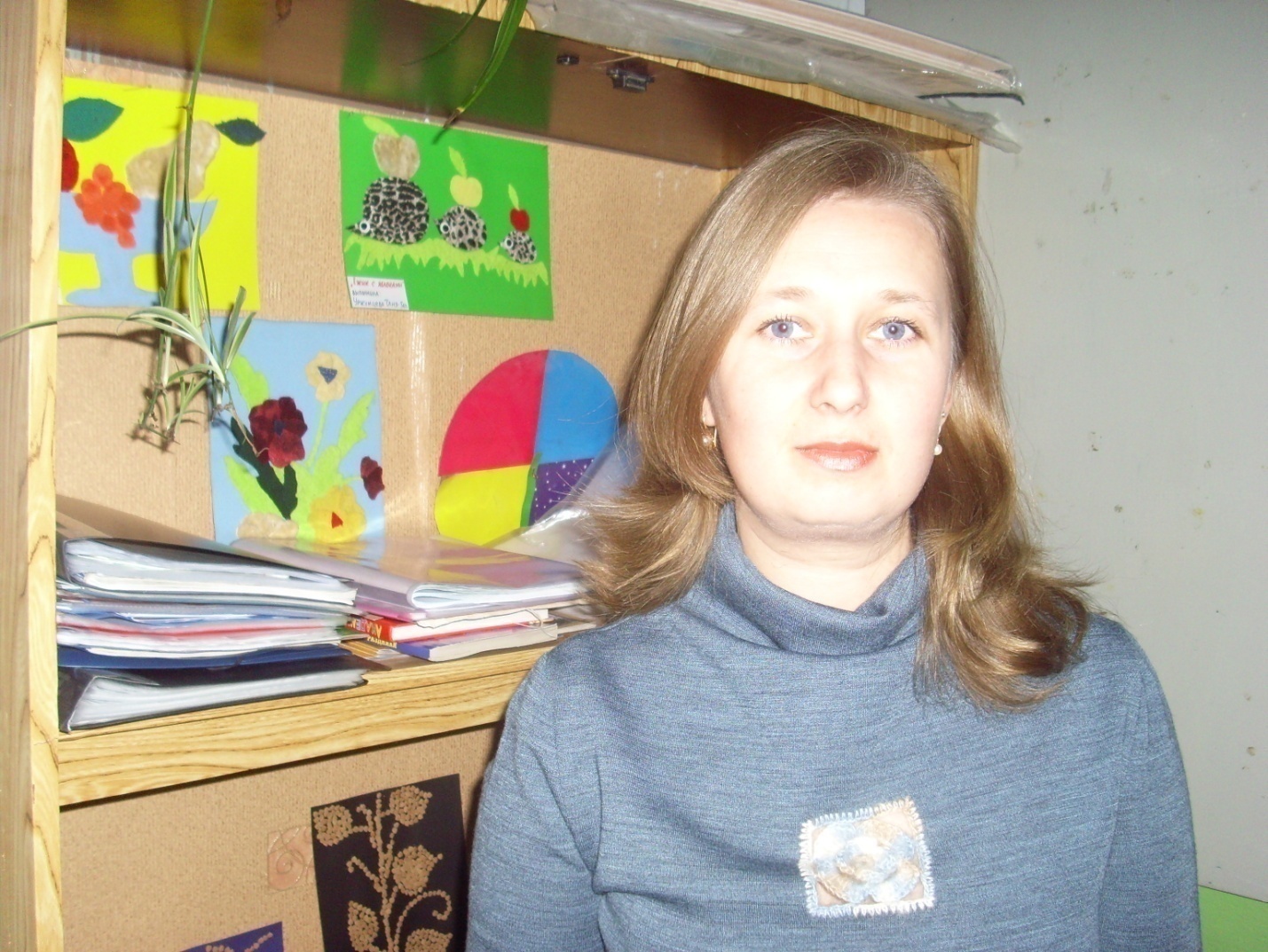 ВОСПИТШКОЛАС
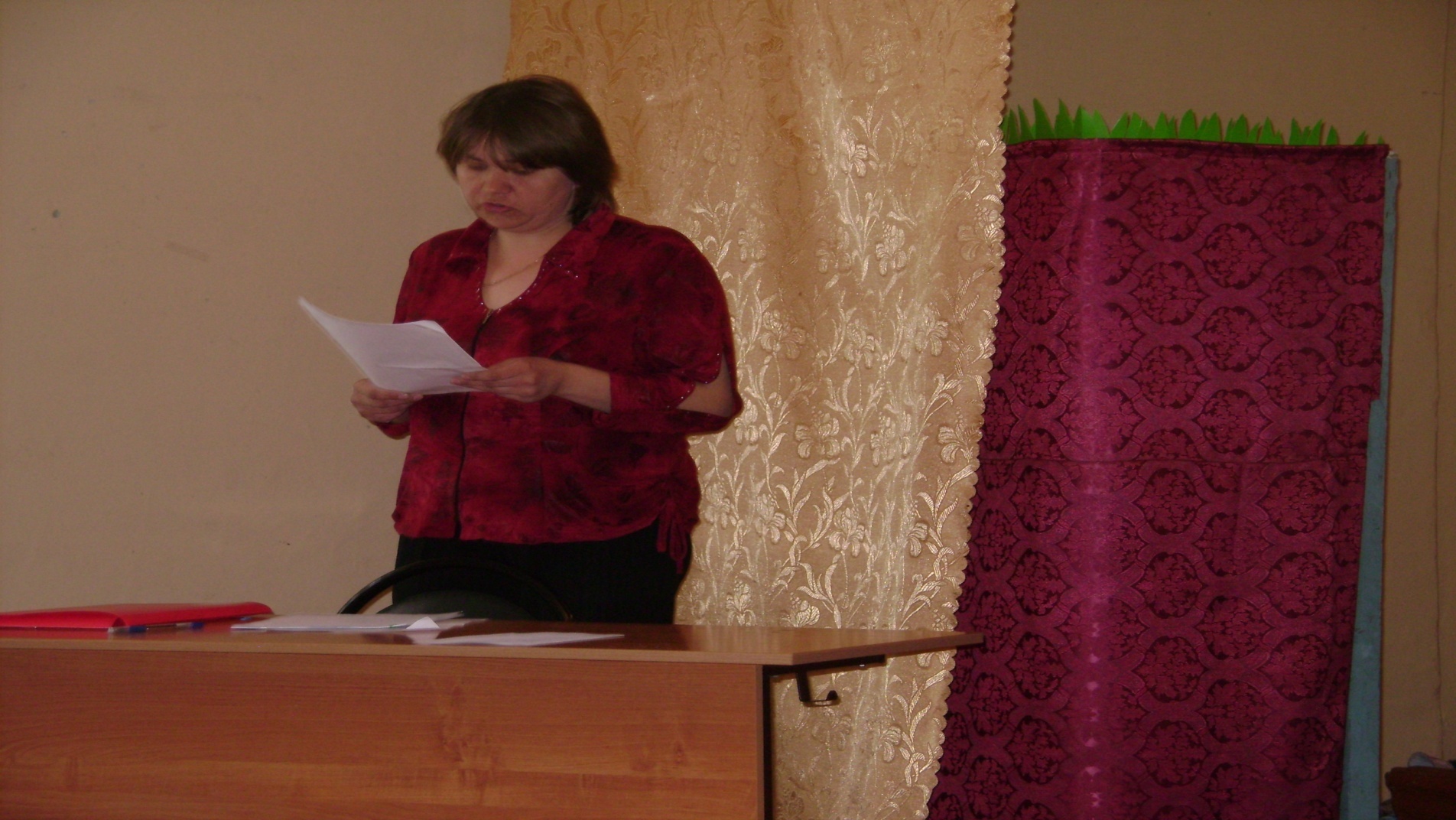 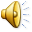 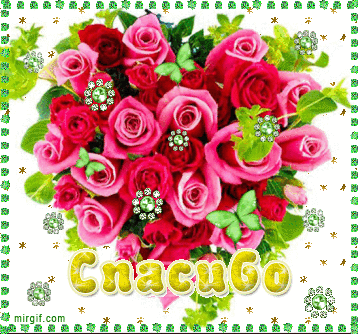 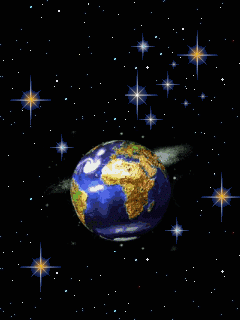 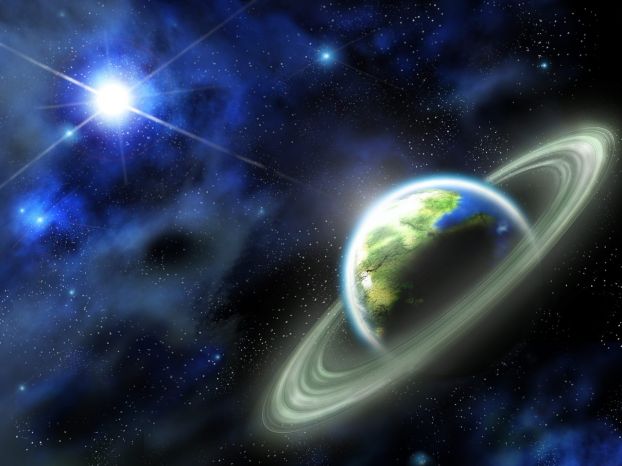 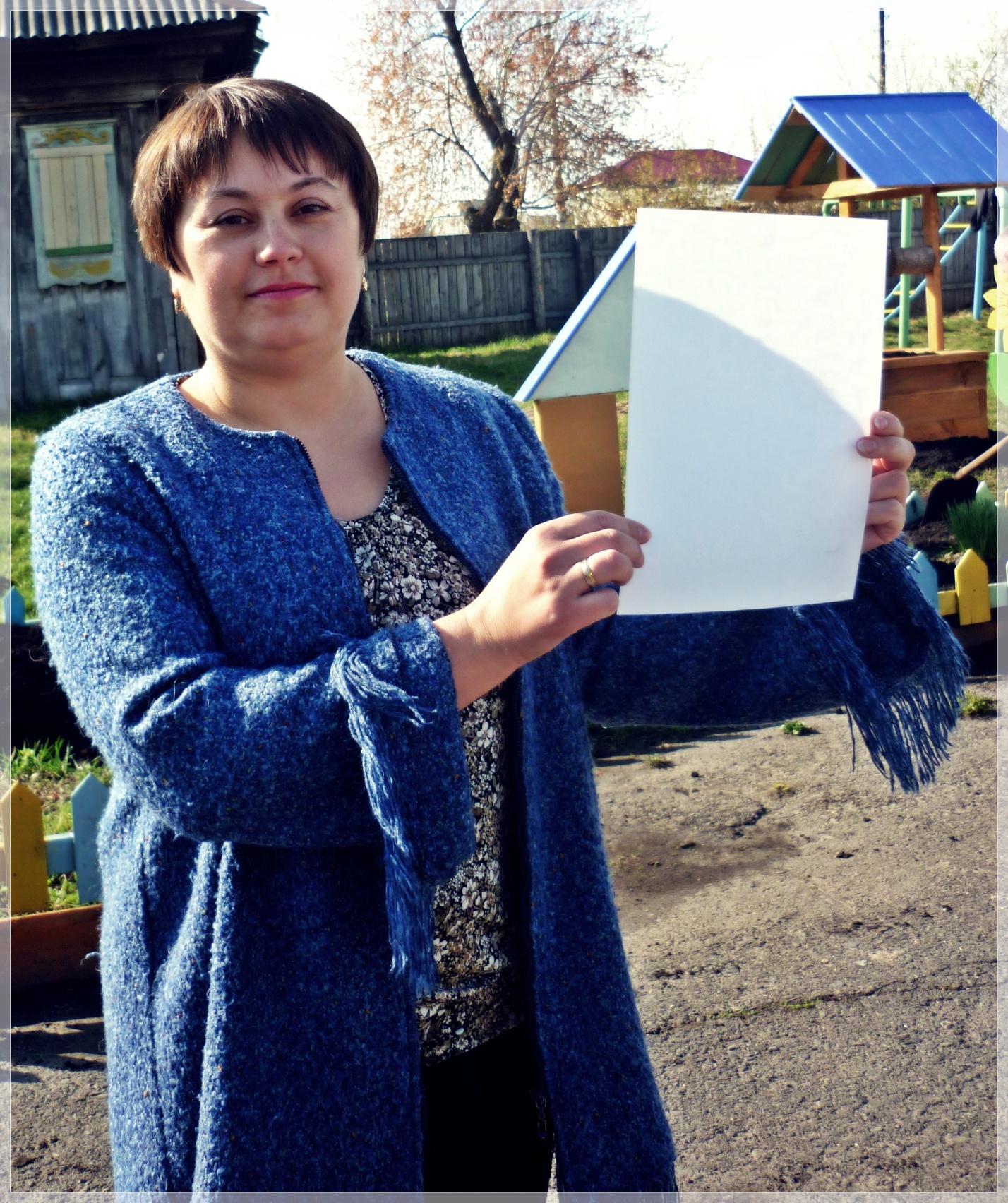 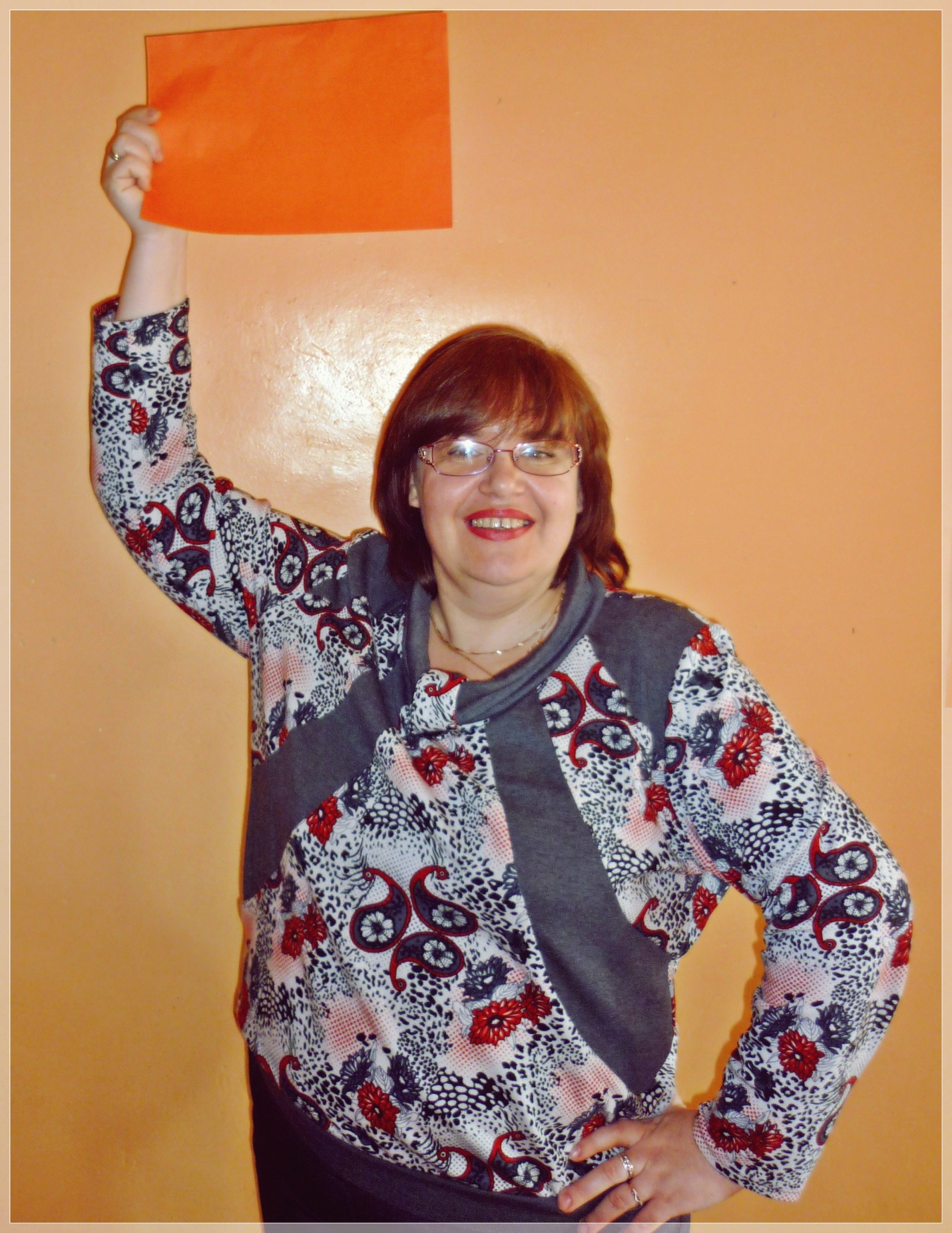 УПРАВЛЕНИУМ
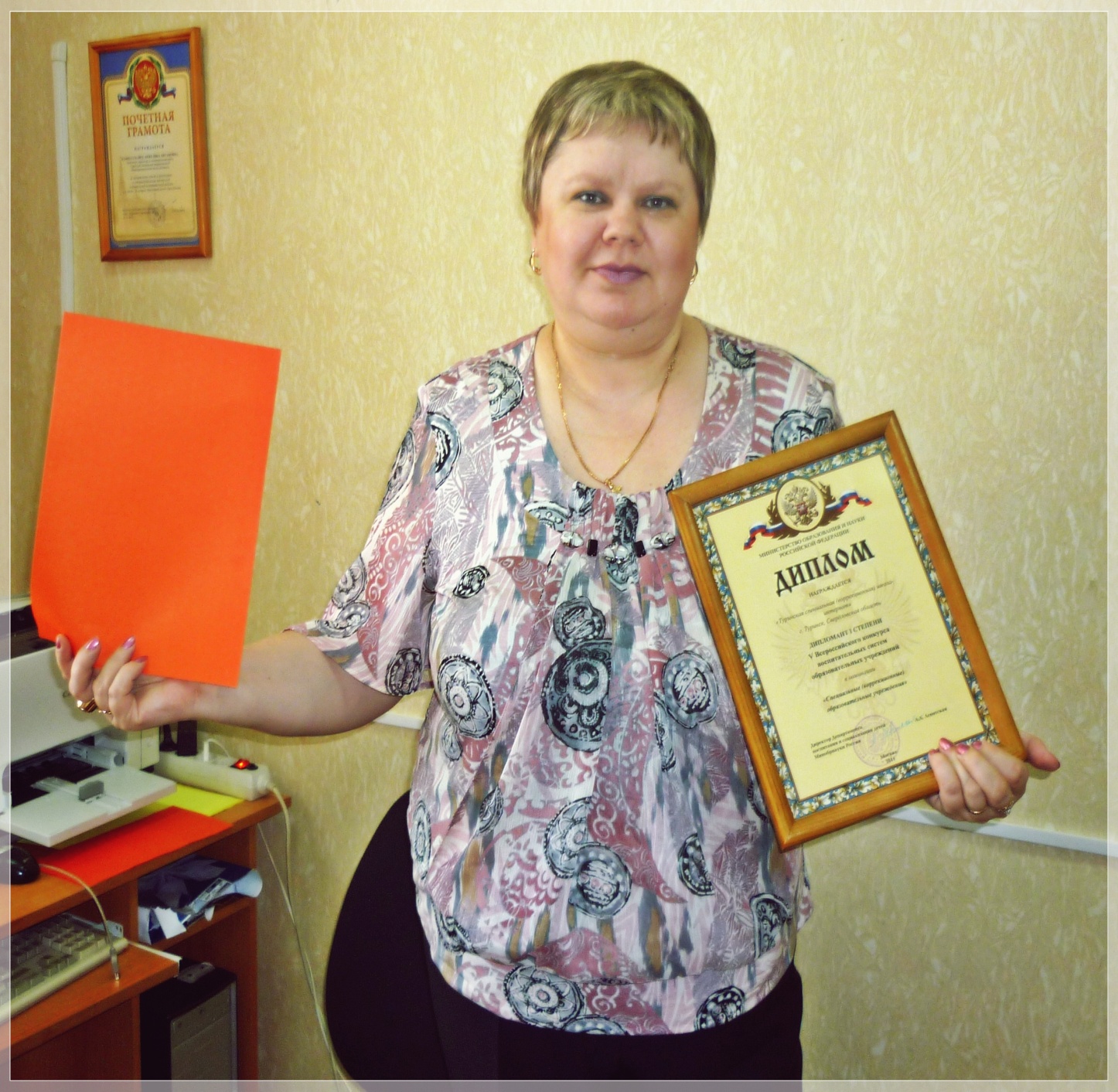 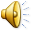 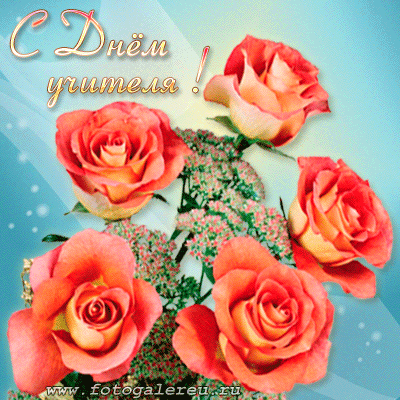 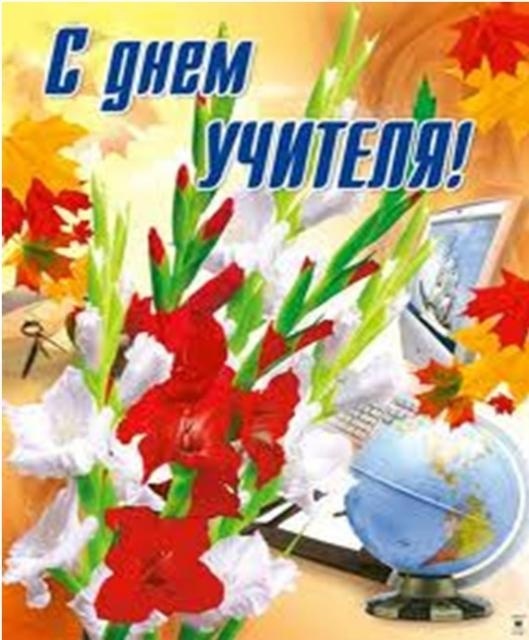 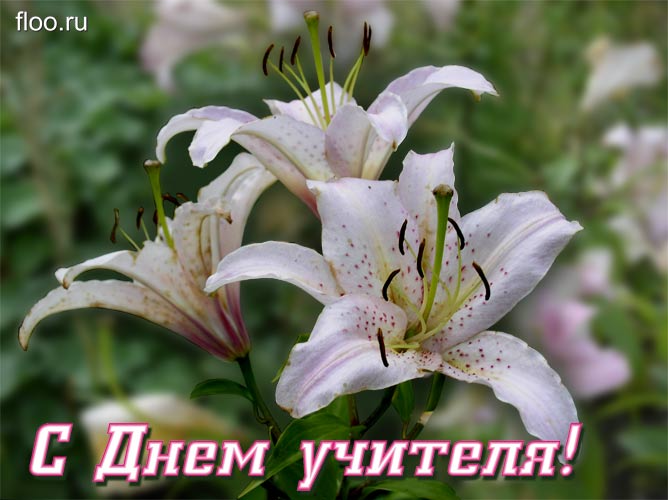